Unpacking Unit 4
Unit 4
Algebra I
Mr. Turner
Getting Ready
Assignment(s) Due Today
Hold onto for now (do not turn in yet)
Unit 3 Review Sheet
Unit 3 Word Range Handout
Backpack
Assignment Log #1
Unit 3 Word Range Handout

Mailbox
Any returned papers
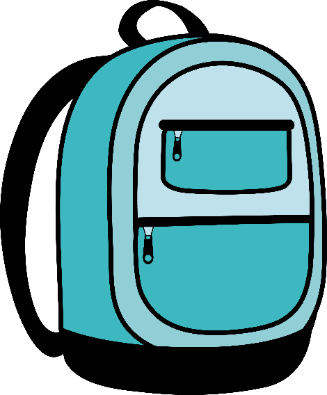 Work On Now
Unit 3 Word Range Handout or study.
Agenda
Finish Word Range [15 min]
Unit 3 Exam [50 min]
Unit 4 Textbook [10 min]
Unpacking Unit 4 [25 min]
Learning Objectives
Students will be able to pass the unit 3 exam!
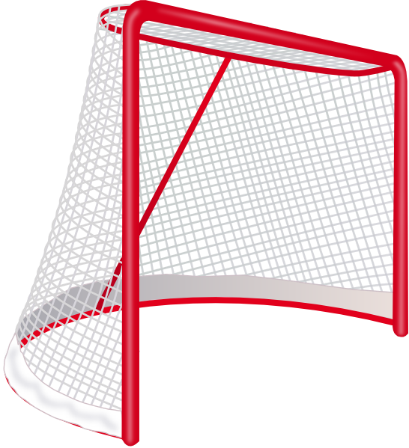 Unit 3 Word Range
Take out your handout
Unit 3 Exam
Put away everything but a pencil
Unpacking Unit 4
Put away everything but a pencil
Current Assignments
Unit 4 Pre-Assessment (Due 01/25/16)
SB page 286 #1-10
Assignment Log #1  Check(Due 01/25/16)
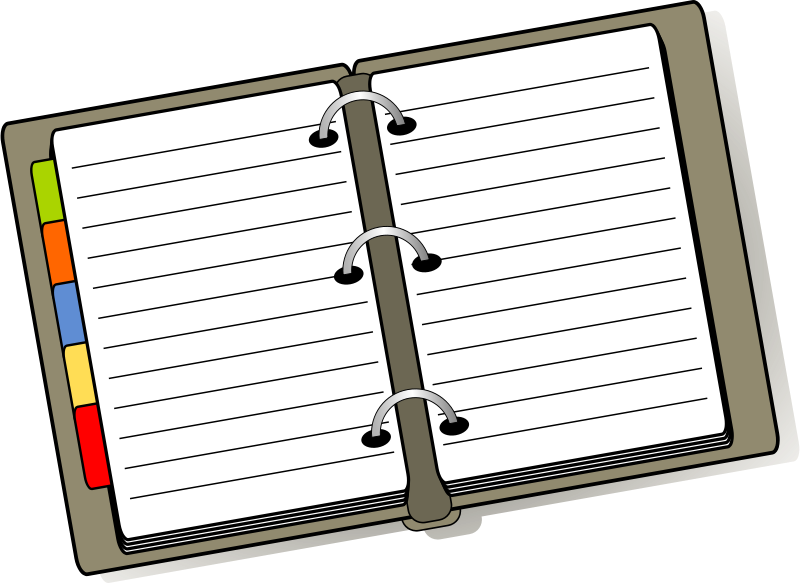 Lesson 35 – Exponential
Unit 4
Algebra I
Mr. Turner
Getting Ready
Assignment(s) Due Today
Have on desk to have checked
Assignment Log #1
Turn into Time Card
Unit 4 Pre-Assessment SB page 286 #1-10
Backpack
Unit 4 Pre-Assessment SB page 286 #1-10

Mailbox
Lesson 35 Guided Notes
Assignment Log #2
Any returned papers
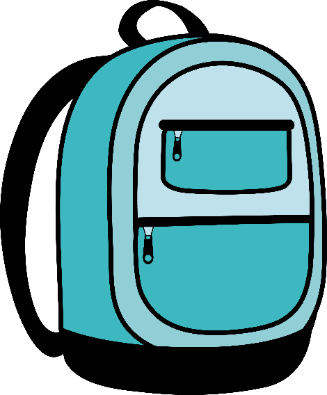 Work On Now
Warm-up 35 in the guided notes.
Agenda
Apple Word
Warm-Up [10 min]
Objectives [1 min]
Guided Notes and Practice [30 min]
Wrap-Up [5 min]
Exponential
Something increasing rapidly.
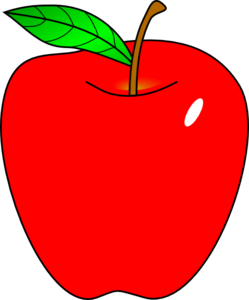 Learning Objectives
Students will be able to define the components of PEMDAS.
Students will be able to use the product of powers and the quotient of powers properties to simplify expressions with exponents.
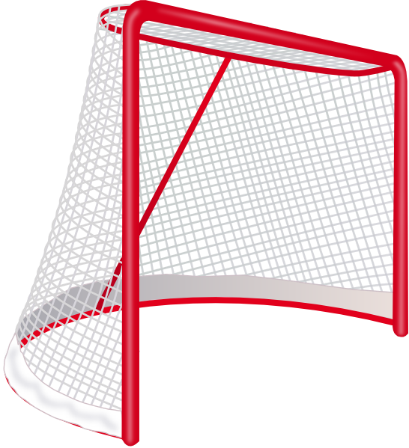 Social Objectives
Students will keep electronic devices away during class.
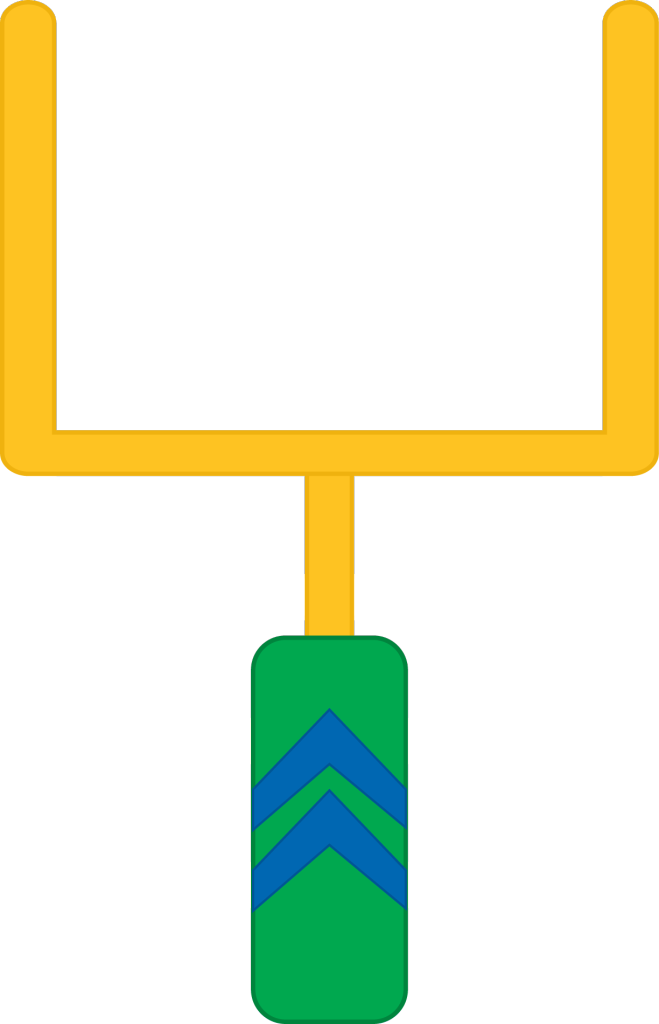 Lesson 35 Guided Notes
Turn to page 2
Lesson 35 Assignment
Homework (Due 01/26-27/16)
Lesson 35 SB pages 288-290 #8, 14-16, Try These A-B (a-c), 18, 21-22
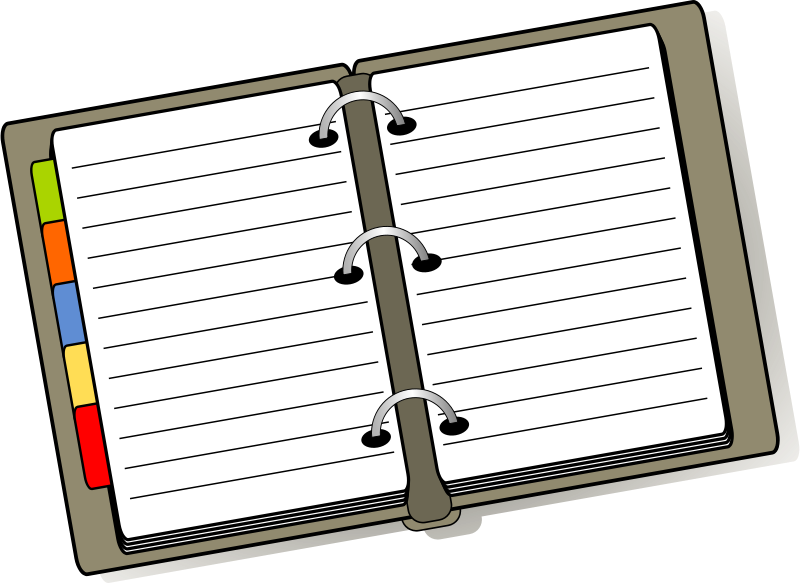 Last Tasks
Wrap-Up
Finish Homework 35
Assignment Log #1 Signed(Due 01/28/29/16)
Start using Assignment Log #2
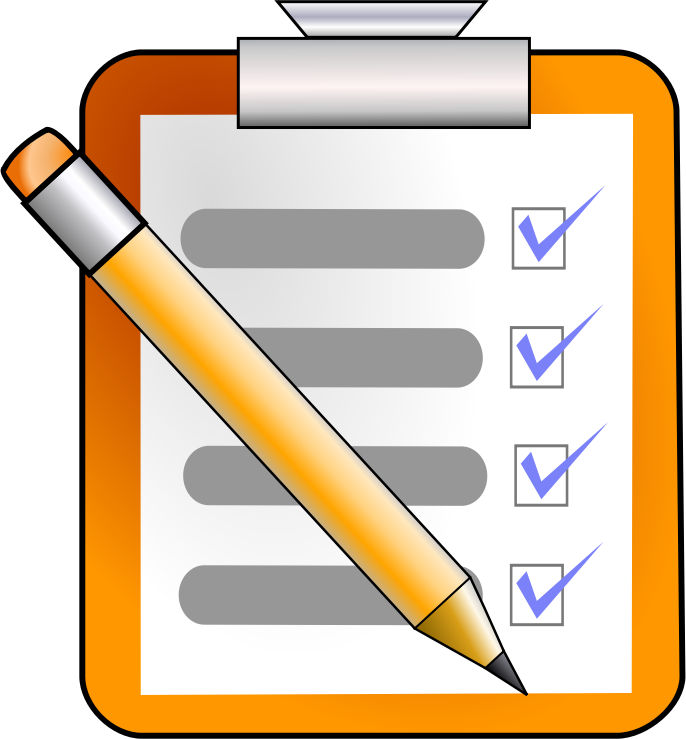 Lesson 36 – Process
Unit 4
Algebra I
Mr. Turner
Getting Ready
Assignment(s) Due Today
Homework 35
Lesson 35 SB pages 288-290 #8, 14-16, Try These A-B (a-c), 18, 21-22
Backpack
Lesson 35 Guided Notes
Homework 35
SB pages 292-297

Mailbox
Lesson 36 Guided Notes
Any returned papers
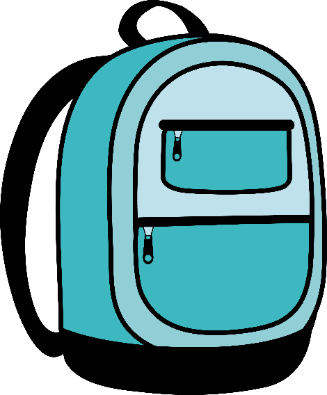 Work On Now
Warm-up 36 in the guided notes.
Agenda
Apple Word
Warm-Up [10 min]
Review Lesson 35 [10 min]
Agenda/Objectives [3 min]
Guided Notes and Practice [65 min]
Wrap-Up [5 min]
Process
A series of actions taken to produce a specific result.
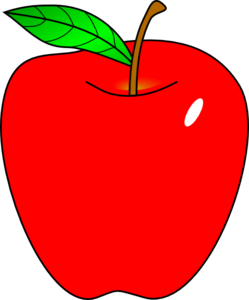 Learning Objectives
Students will be able to use negative power, zero power, power of a power, power of a product, and power of a quotient properties to simplify expressions with exponents.
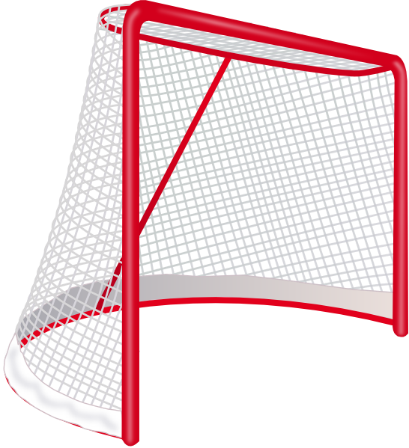 Social Objectives
Students will not talk while another person is talking.
Students will stay off their phones during class.
Students will not eat, drink, or chew gum.
Students will stay in their seat during the lesson.
Students will sign out and take the bathroom pass.
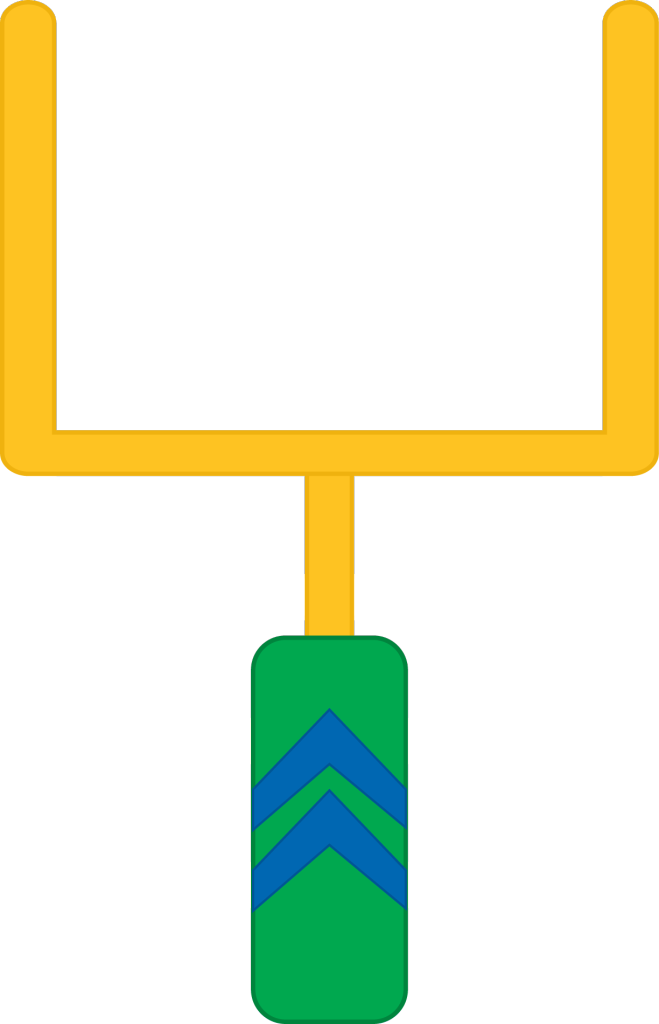 Lesson 35 Guided Notes
Turn to page 2
Lesson 36 Assignment
Homework (Due 01/28-29/16)
SB pages 292-293 #5(a-d), Try These A (a-c), 6-15
SB pages 294-296 #3, 6, 8, Try These A-B (a-e), 9-17(odd)
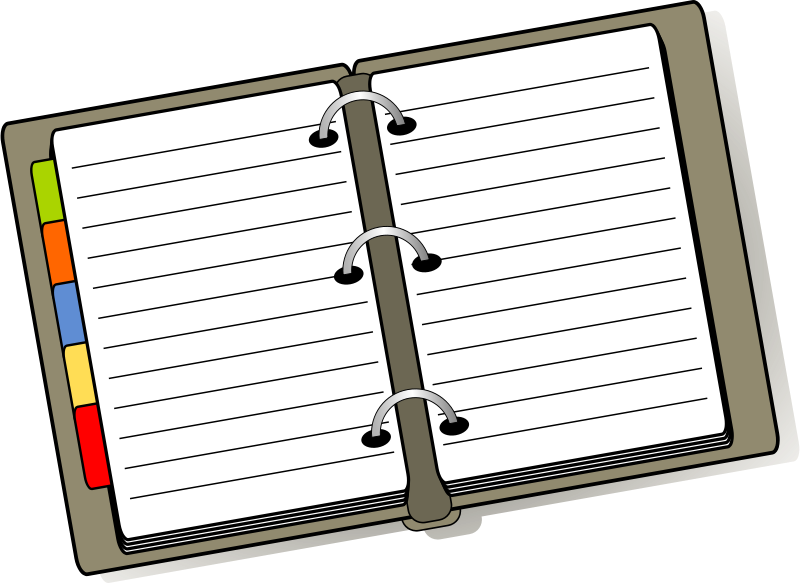 Last Tasks
Wrap-Up
Finish Homework 36
Assignment Log #1 Signed due 01/28-29/16
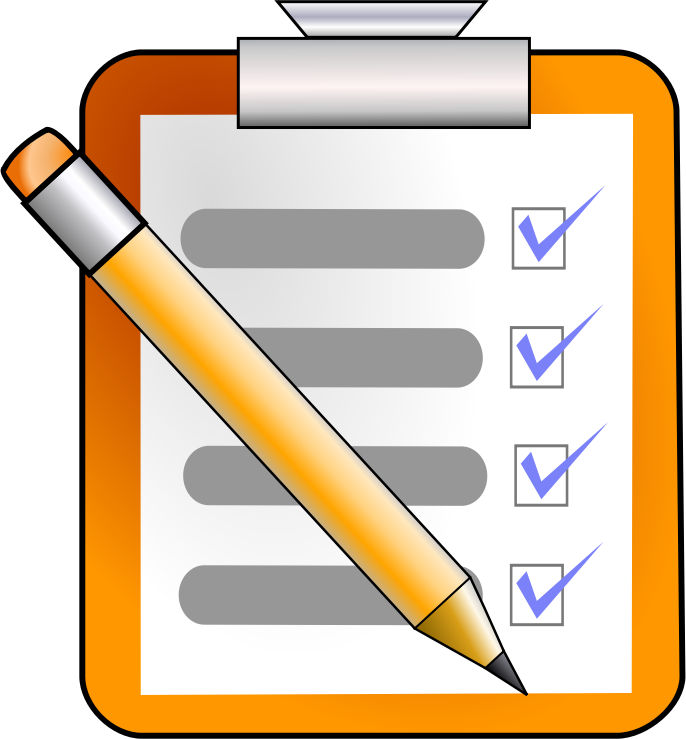 Lesson 37 – Property
Unit 4
Algebra I
Mr. Turner
Getting Ready
Assignment(s) Due Today
Turn in to Time Card
Assignment Log #1 Signed
Keep on Desk
Homework 36
SB pages 292-293 #5(a-d), Try These A (a-c), 6-15
SB pages 294-296 #3, 6, 8, Try These A-B (a-e), 9-17(odd)
Backpack
Homework 36
Assignment Logs #1 and #2
SB pages 300-310

Mailbox
Lesson 37 Guided Notes
Any returned papers
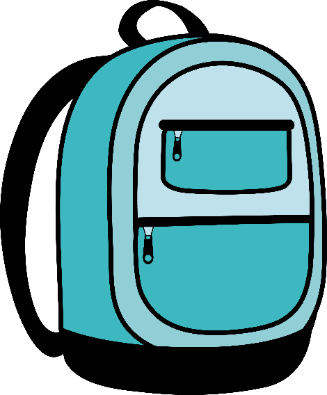 Work On Now
Warm-up 37 in the guided notes and update Assignment Log #2.
Agenda
Apple Word
Warm-Up [10 min]
Review Lesson 36 [10 min]
Agenda/Objectives [5 min]
Guided Notes and Practice [65 min]
Wrap-Up [5 min]
Property
An attribute, quality, or characteristic of something.
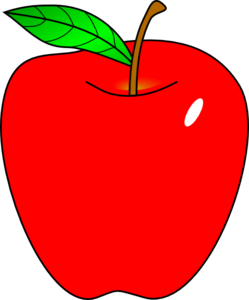 Learning Objectives
Students will be able to write and simplify radical expressions.
Students will be able to add, subtract, multiply, and divide radical expressions.
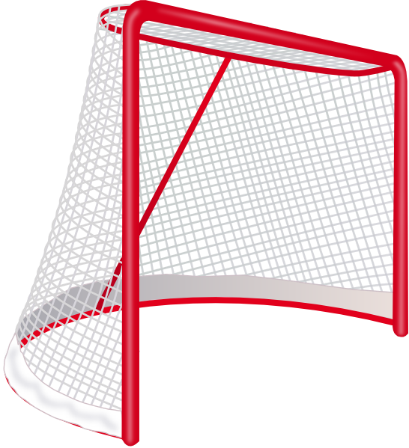 Social Objectives
Students will not talk while another person is talking.
Students will stay off their phones during class.
Students will not eat, drink, or chew gum.
Students will stay in their seat during the lesson.
Students will sign out and take the bathroom pass.
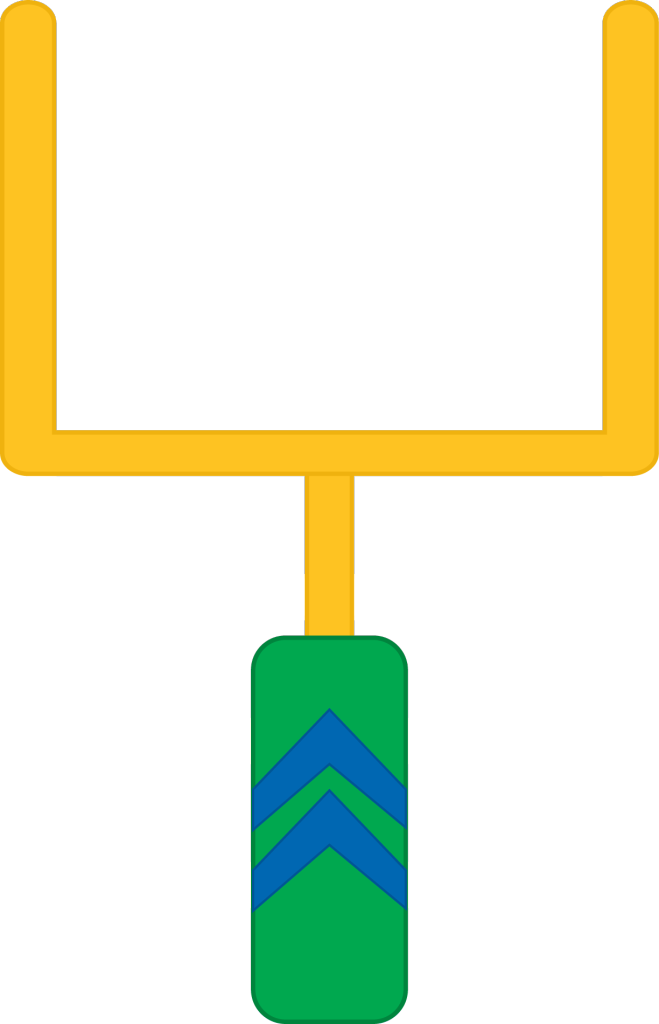 Lesson 37 Guided Notes
Turn to page 2
Lesson 37 Assignment
Homework (Due 02/01/16)
SB pages 300-303 #Try These A (a-e), Try These B (a-c), Try These C (a-c)
SB pages 304-306 #Try These A (a-c), 3-5
SB pages 307-310 #Try These A (a-d), Try These B (a-d), Try These C (a-c)
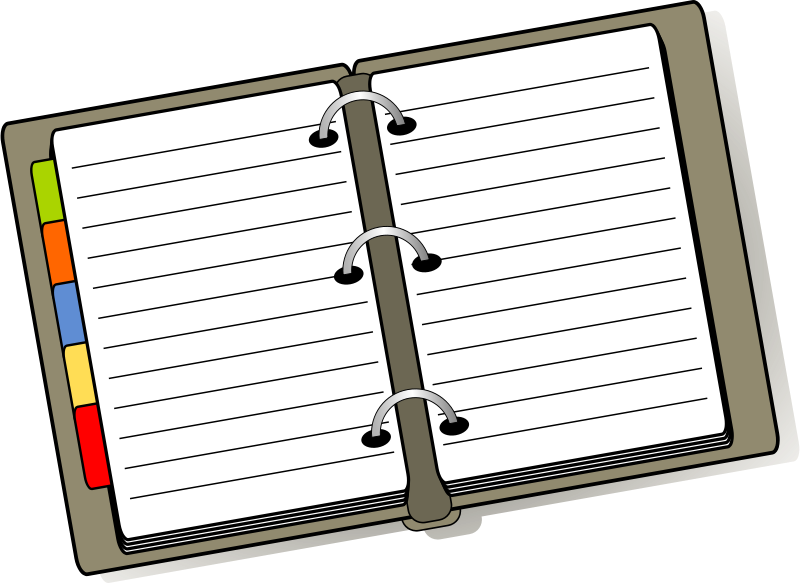 Last Tasks
Wrap-Up
Finish Homework 37
Reminder
All SpringBoard work must be done on a separate piece of paper.
All assignments must have the assignment title, student’s full name, and the class period to receive full points.
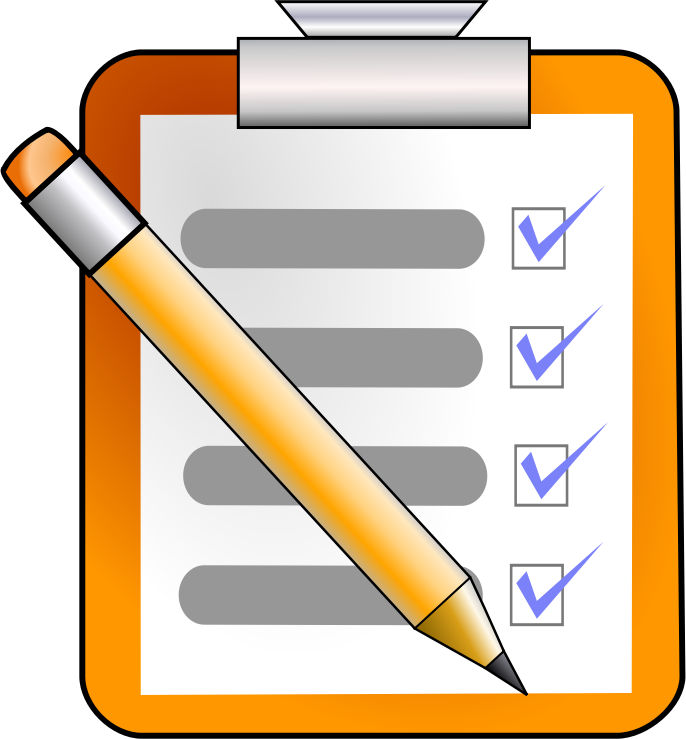 Lesson 38 – Reduce
Unit 4
Algebra I
Mr. Turner
Getting Ready
Assignment(s) Due Today
Keep on Desk for Stamp
SB pages 300-303 #Try These A (a-e), Try These B (a-c), Try These C (a-c)
SB pages 304-306 #Try These A (a-c), 3-5
SB pages 307-310 #Try These A (a-d), Try These B (a-d), Try These C (a-c)
Backpack
Homework 37
Assignment Log #2
SB pages 300-310

Mailbox
Lesson 38 Guided Notes
Any returned papers
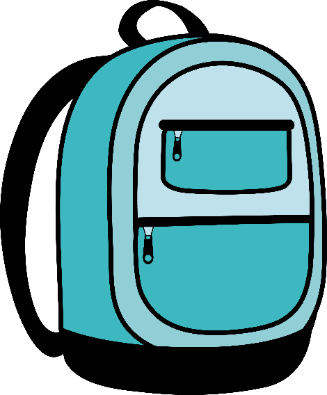 Work On Now [5 minutes]
Write the steps necessary to simplify the expression on your flashcard on a sticky note.  Then update your Assignment Log #2.
Agenda
Apple Word
Sticky Note [5 min]
Agenda/Objectives [3 min]
Guided Notes and Practice [20 min]
Quiz-Quiz [10 min]
Wrap-Up [3 min]
Reduce
To change or convert something into a more basic form.
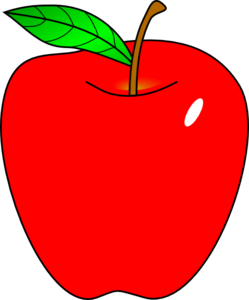 Learning Objectives
Students will be able to write and simplify radical expressions.
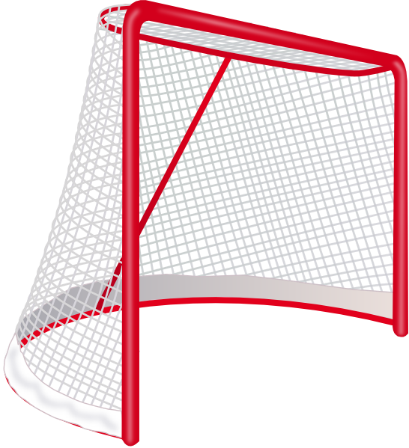 Social Objectives
Students will not talk while another person is talking.
Students will stay off their phones during class.
Students will not eat, drink, or chew gum.
Students will stay in their seat during the lesson.
Students will sign out and take the bathroom pass.
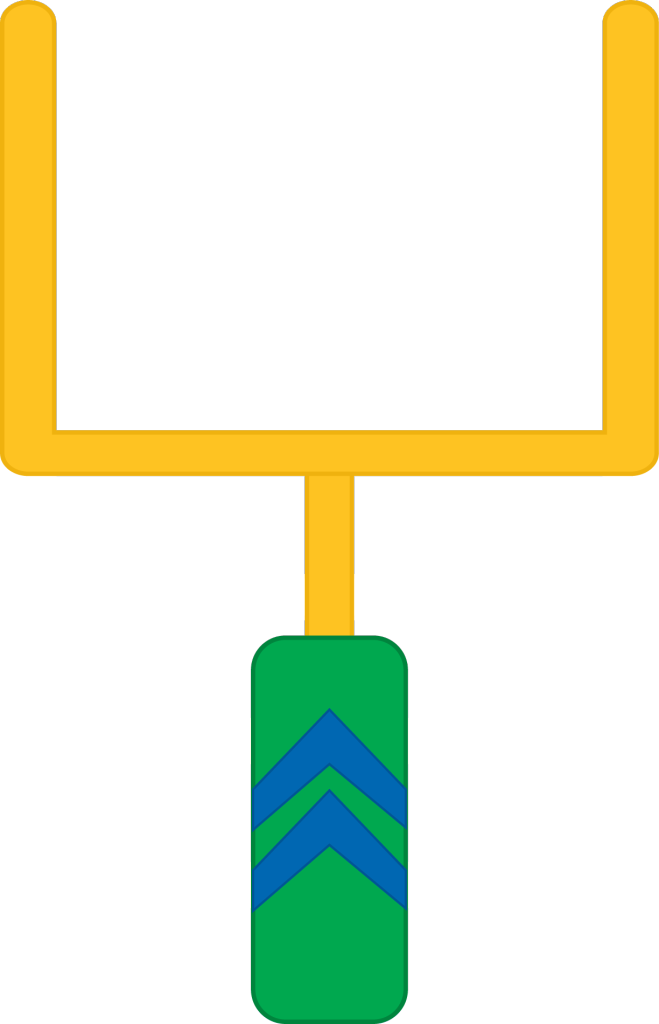 Lesson 38 Guided Notes
Turn to page 1
Quiz-Quiz Activity
Place your sticky note on the side of the notecard without the radical expression (the back side).
When the teacher announces, students will find one partner to work with for two minutes.  Each student takes a turn to simplify the other student’s expression for one minute.
If a student is struggling with your expression, give them clues to help them simplify.
When the teacher announces, switch to another partner you have not worked with this activity and take turns simplifying each other’s expression.
Repeat every two minutes until the teacher hasannounced the activity is complete.
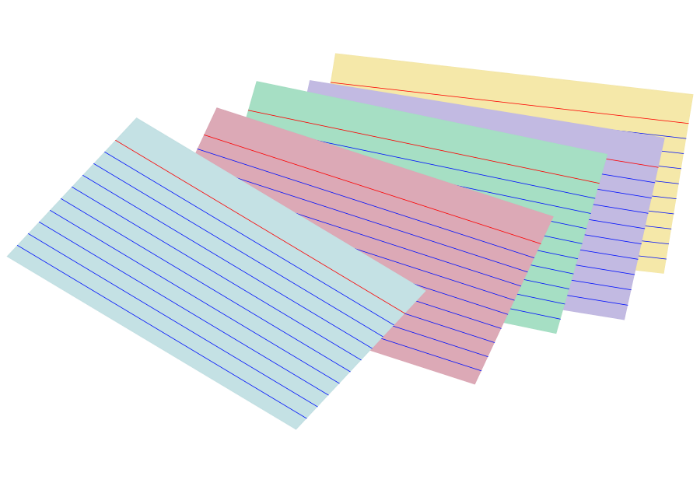 [Speaker Notes: Let students know they can use the second page of the guided note as scratch paper and/or to write down what they simplified as examples.]
Current Assignment(s)
Homework 37 is now due 02/04-05/16
Homework 38 (Due 02/02-03/16)
SB page 311 #1-3, 6-12
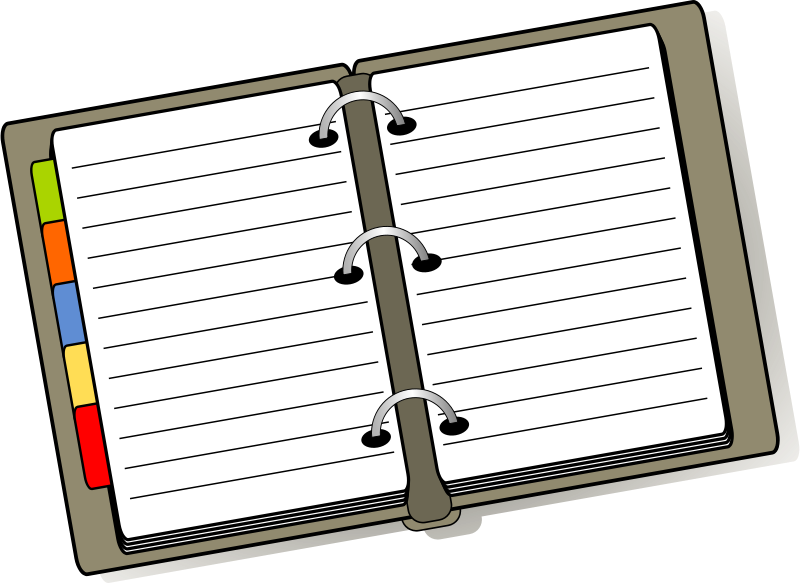 Last Tasks
Wrap-Up
Homework 37 is now due 02/04-05/16
Finish Homework 38
Reminder
All SpringBoard work must be done on a separate piece of paper.
All assignments must have the assignment title, student’s full name, and the class period to receive full points.
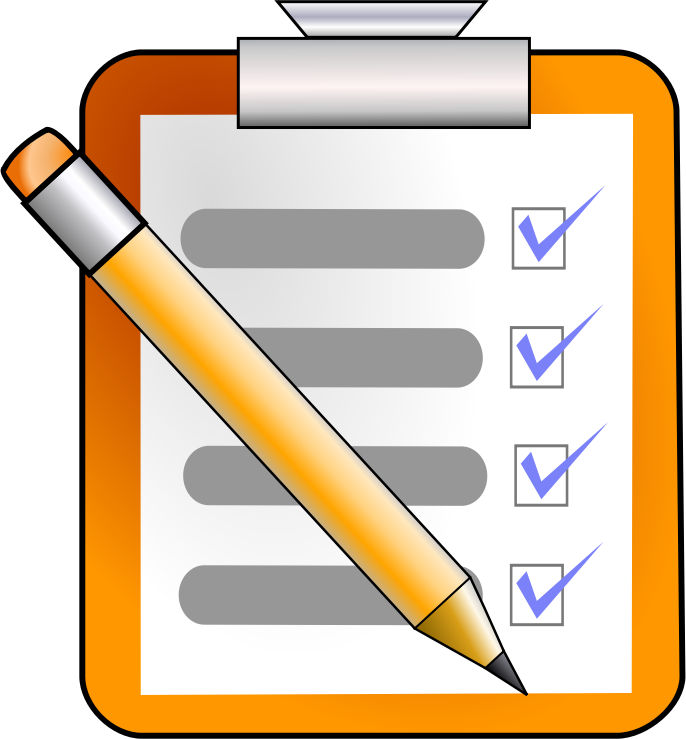 Lesson 39 – Shape
Unit 4
Algebra I
Mr. Turner
Getting Ready
Assignment(s) Due Today
Keep on Desk until Reviewed
Homework 38
SB page 311 #1-3, 6-12
Backpack
Homework 37 Guided Notes
Homework 38
Assignment Log #2
SB pages 300-311

Mailbox
Lesson 39 Guided Notes
Any returned papers
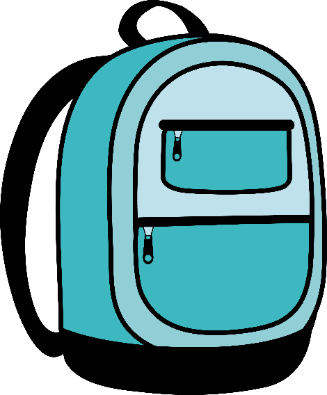 Work On Now [5 minutes]
Complete the warm-up on the Lesson 39 Guided Notes and update your Assignment Log #2.
Agenda
Apple Word
Warm-Up [10 min]
Review Lesson 38 [15 min]
Agenda/Objectives [3 min]
Guided Notes and Practice [50 min]
Mini-Whiteboards [10 min]
Wrap-Up [5 min]
Shape
The outline of an area.
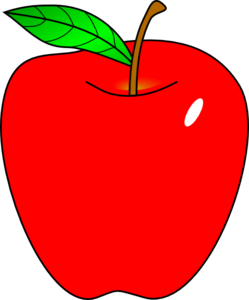 Learning Objectives
Students will be able to add, subtract, multiply, and divide radical expressions.
Students will be able to find the area of a rectangle and the volume of cube.
Students will be able to find the perimeter of a shape/figure.
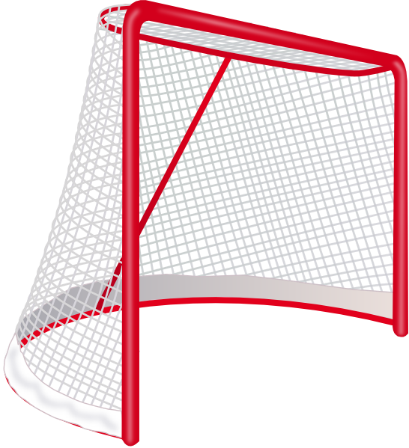 Social Objectives
Students will not talk while another person is talking.
Students will stay off their phones during class.
Students will not eat, drink, or chew gum.
Students will stay in their seat during the lesson.
Students will sign out and take the bathroom pass.
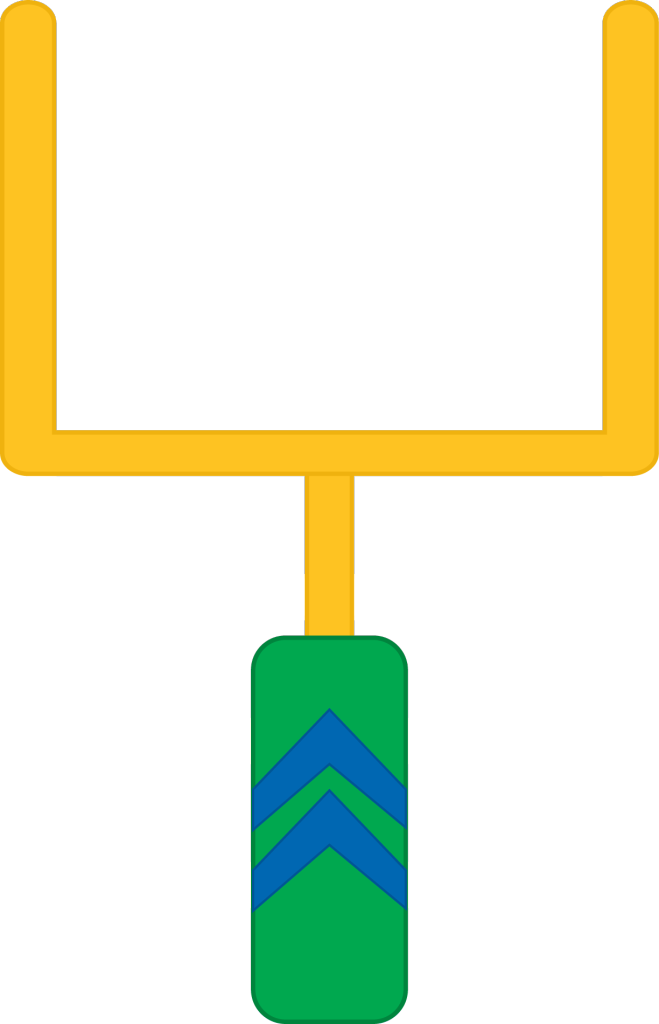 Lesson 37 Guided Notes
Turn to page 2
Lesson 39 Guided Notes
Turn to page 2
Mini-Whiteboards Activity
Do not write anything inappropriate on the whiteboards.
Simplify the expression on the whiteboard(shown on the right).
Ask for help after you have tried.
When the teacher announces, raise yourwhiteboard towards the teacher withyour answer.
The teacher will reveal the correct answerand reveal common mistakes.
Students will be given a new expression to simplify and the activity will repeat until the teacher announcesthe activity is finished.
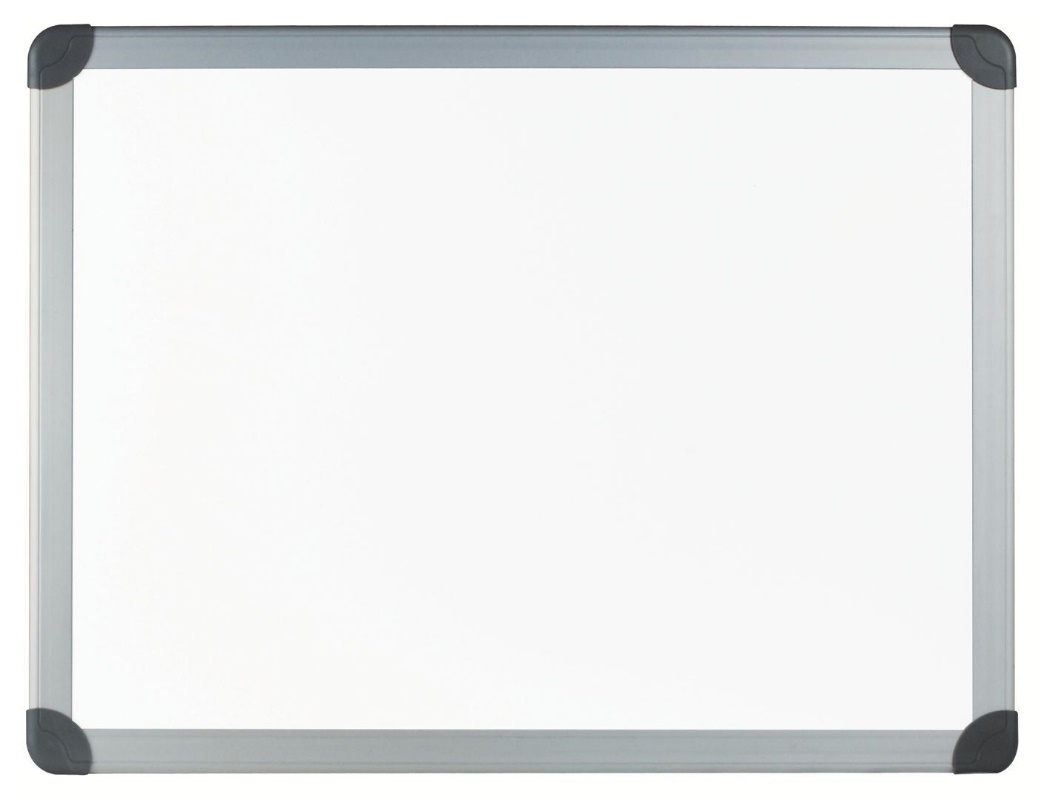 [Speaker Notes: Tell students that they will lose their points if I see anyone writing anything inappropriate or not related to math when I am asking them a question.]
BONUS ROUND!
Current Assignment(s)
Homework 37 (Due 02/04-05/16)
Homework 39 (Due 02/08/16)
SB page 303 #10-15 and SB page 306 #8-11 and SB page 312 #21-24
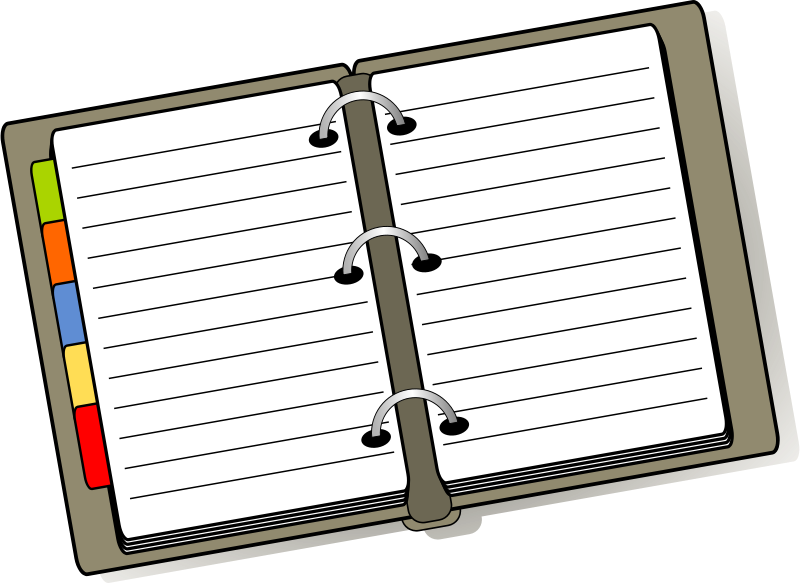 Last Tasks
Wrap-Up
Put Whiteboards Away
Finish Homework 37 and 39
Reminder
All SpringBoard work must be done on a separate piece of paper.
All assignments must have the assignment title, student’s full name, and the class period to receive full points.
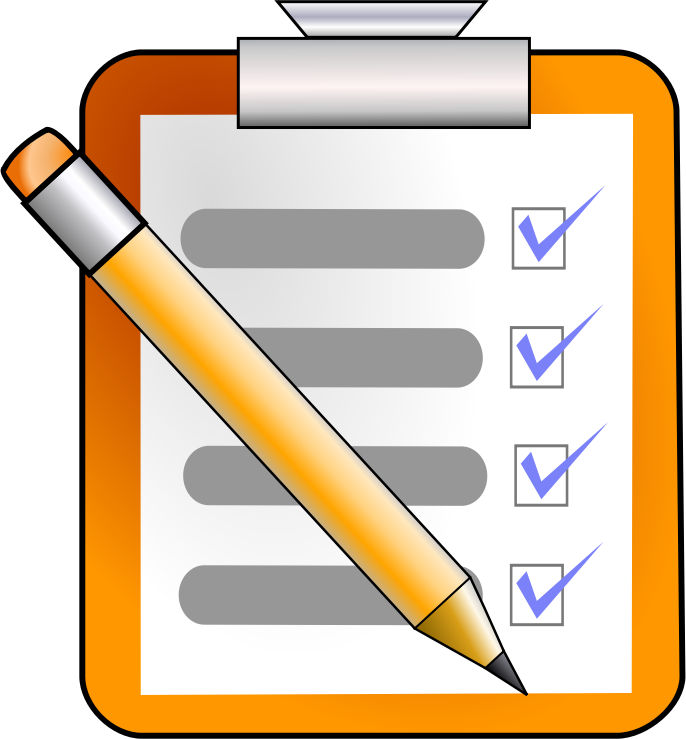 Lesson 40 – Context
Unit 4
Algebra I
Mr. Turner
Getting Ready
Assignment(s) Due Today
Keep on Desk until Reviewed
Homework 37
SB pages 300-303 #Try These A (a-e), Try These B (a-c), Try These C (a-c)
SB pages 304-306 #Try These A (a-c), 3-5
SB pages 307-310 #Try These A (a-d), Try These B (a-d), Try These C (a-c)
Backpack
Homework 37
Lesson 39 Guided Notes
Assignment Log #2
SB pages 303, 306, and 312

Mailbox
Quiz 4.1 Review Sheet
PBA 2 and Unit 3 Exam
Any returned papers
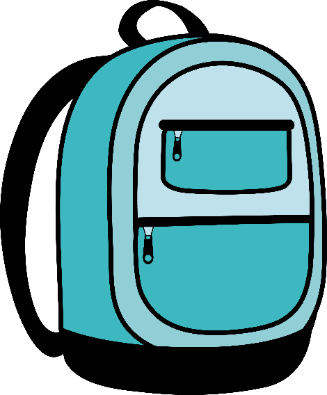 Work On Now [5 minutes]
Update your Assignment Log #2 and look over your tests.
Agenda
Apple Word
Look Over Tests [5 min]
Agenda/Objectives [3 min]
Guided Notes and Practice [30 min]
Test Corrections for PBA and Unit 3 Exam [50 min]
Wrap-Up [5 min]
Context
The circumstances that form the setting for something.
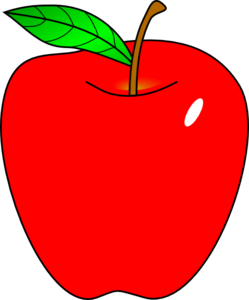 Learning Objectives
Students will be able to find the area of a rectangle and the volume of cube.
Students will be able to find the perimeter of a shape/figure.
Students will be able to complete test corrections.
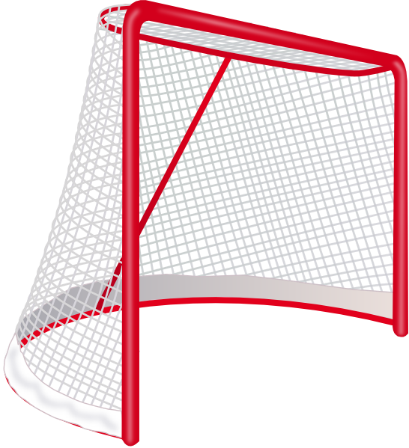 Social Objectives
Students will not talk while another person is talking.
Students will stay off their phones during class.
Students will not eat, drink, or chew gum.
Students will stay in their seat during the lesson.
Students will sign out and take the bathroom pass.
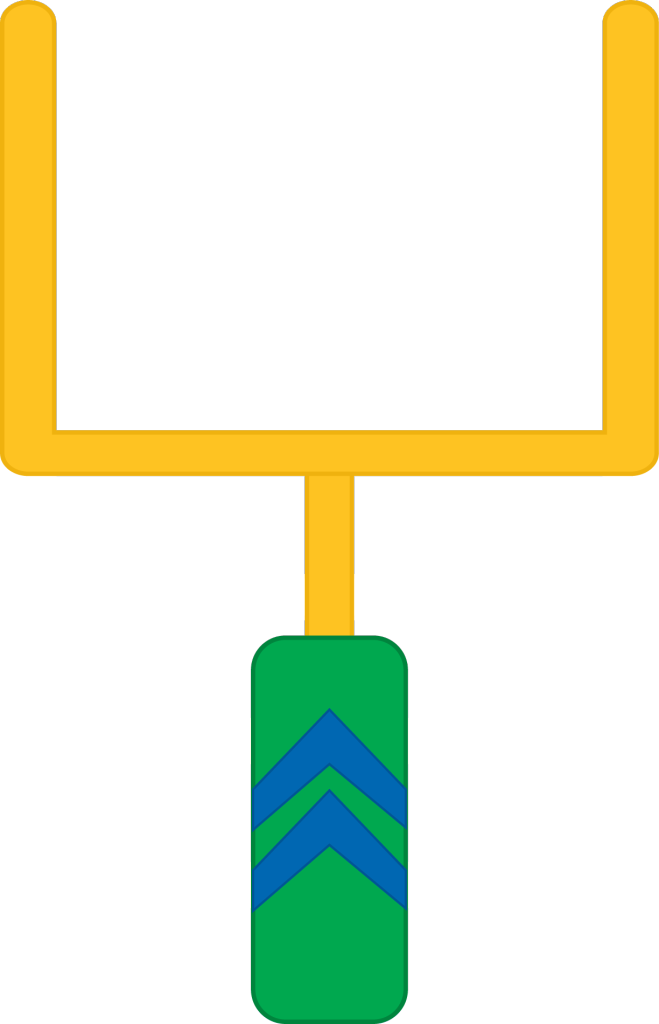 Lesson 39 Guided Notes
Turn to page 2
PBA 2
Take out your PBA 2 to correct
Unit 3 Exam
Take out your Unit 3 Exam to correct
Current Assignment(s)
Homework 39 (Due 02/08/16)
SB page 303 #10-15 and SB page 306 #8-11 and SB page 312 #21-24
Quiz 4.1 Review Sheet (Due 02/04-05/16)
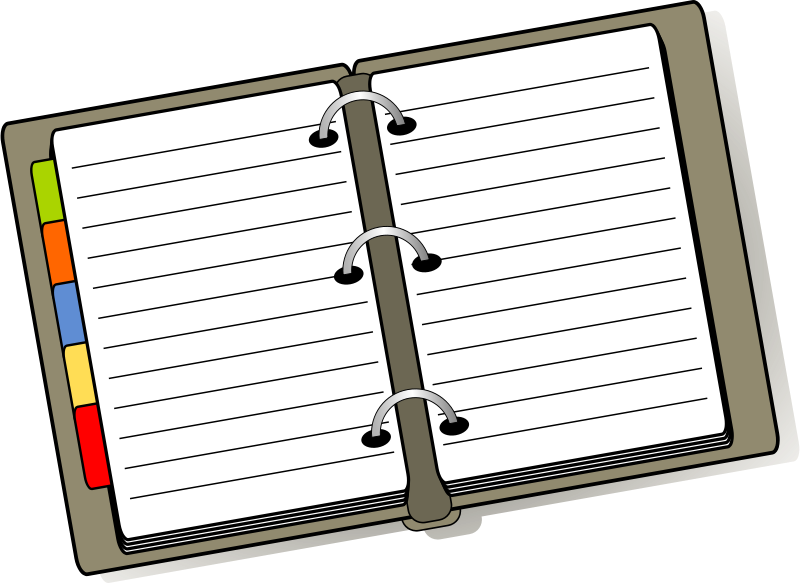 Last Tasks
Wrap-Up
Put Tests in Time Card
Finish Homework 39
Work on Quiz 4.1 Review Sheet in preparation for Monday
Quiz 4.1 is 02/09-10/16
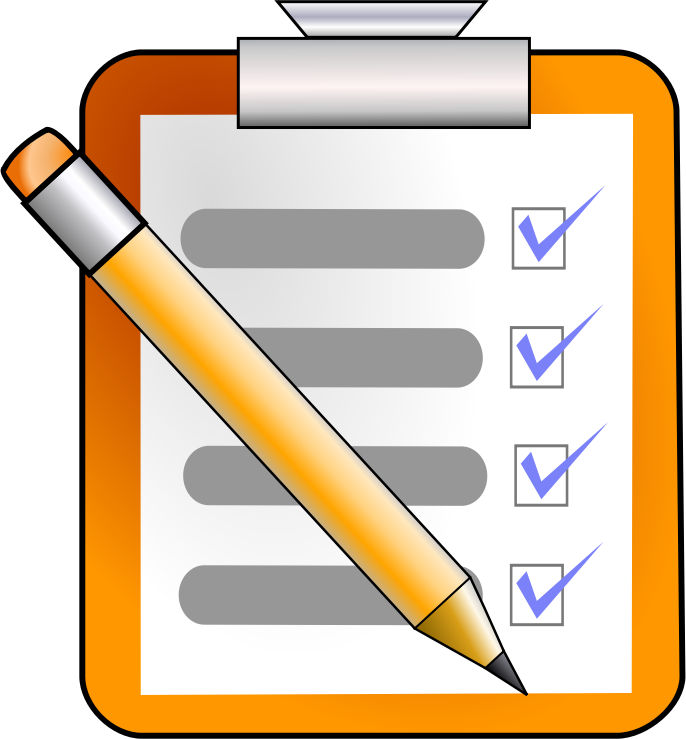 Quiz 4.1 Review Day
Unit 4
Algebra I
Mr. Turner
Getting Ready
Assignment(s) Due Today
Keep on Desk until Reviewed
Homework 39
SB page 303 #10-15 and SB page 306 #8-11 and SB page 312 #21-24
Backpack
Quiz 4.1 Review Sheet
Homework 39
Assignment Log #2

Mailbox
Any returned papers
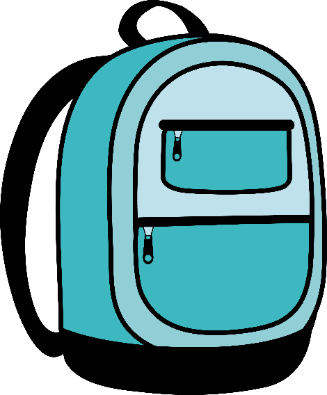 Work On Now [5 minutes]
Update your Assignment Log #2.
Learning Objectives
Students will be able to complete the review sheet with complete accuracy.
Students will be able to complete test corrections.
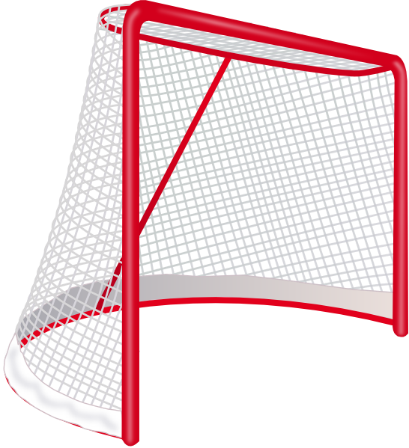 Social Objectives
Students will not talk while another person is talking.
Students will stay off their phones during class.
Students will not eat, drink, or chew gum.
Students will stay in their seat during the lesson.
Students will sign out and take the bathroom pass.
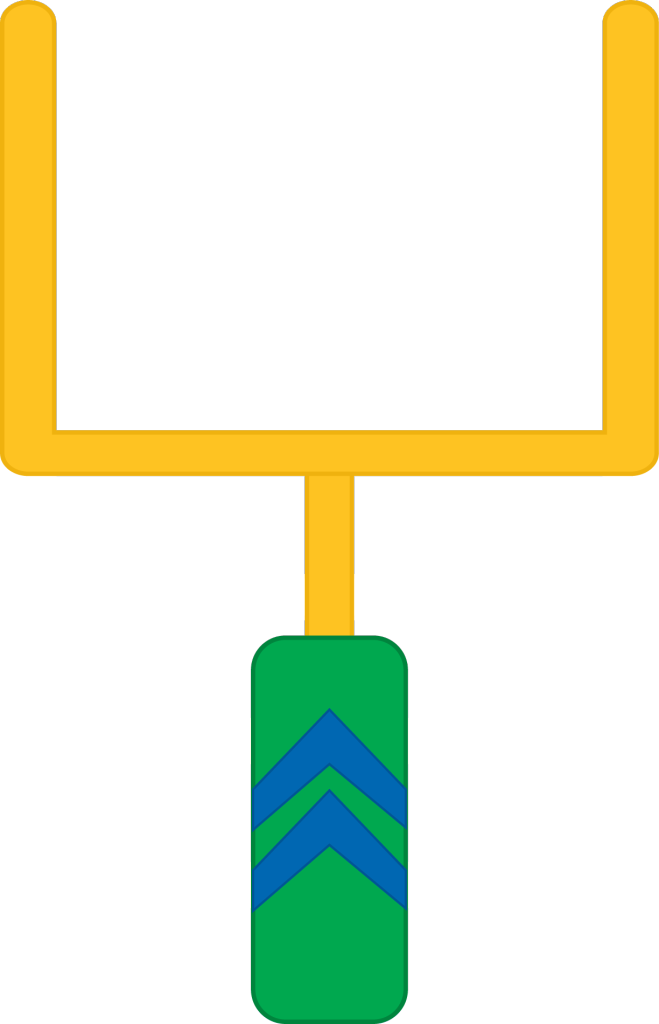 Lesson 41 – Recursive
Unit 4
Algebra I
Mr. Turner
Getting Ready
Assignment(s) Due Today
Turn in to Time Card
Quiz 4.1 Review Sheet
Backpack
Quiz 4.1 Review Sheet
Assignment Log #2
SB pages 315-319

Mailbox
Lesson 41 Guided Notes
Any returned papers
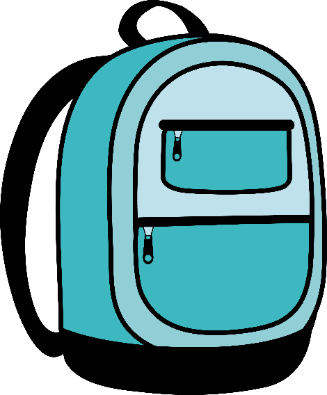 Work On Now [5 minutes]
Update your Assignment Log #2 and study for the quiz independently.
Agenda
Apple Word
Study Time [10 min]
Quiz 4.1 [30 min]
Agenda/Objectives [3 min]
Guided Notes and Practice [50 min]
Wrap-Up [3 min]
Recursive
Characterized by recurrence or repetition.
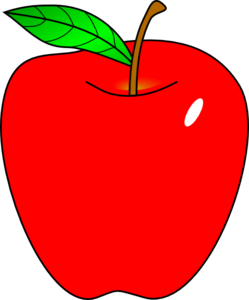 Learning Objectives
Students will be able to identify whether a sequence is arithmetic or geometric.
Students will be able to identify geometric sequences and the common ratio in a geometric sequence.
Students will be able to write the recursive formula and the explicit formula for a geometric sequence.
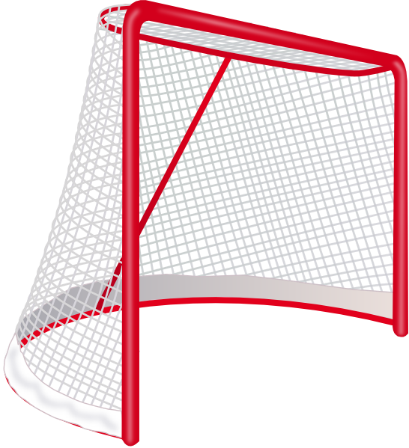 Social Objectives
Students will not talk while another person is talking.
Students will stay off their phones during class.
Students will not eat, drink, or chew gum.
Students will stay in their seat during the lesson.
Students will sign out and take the bathroom pass.
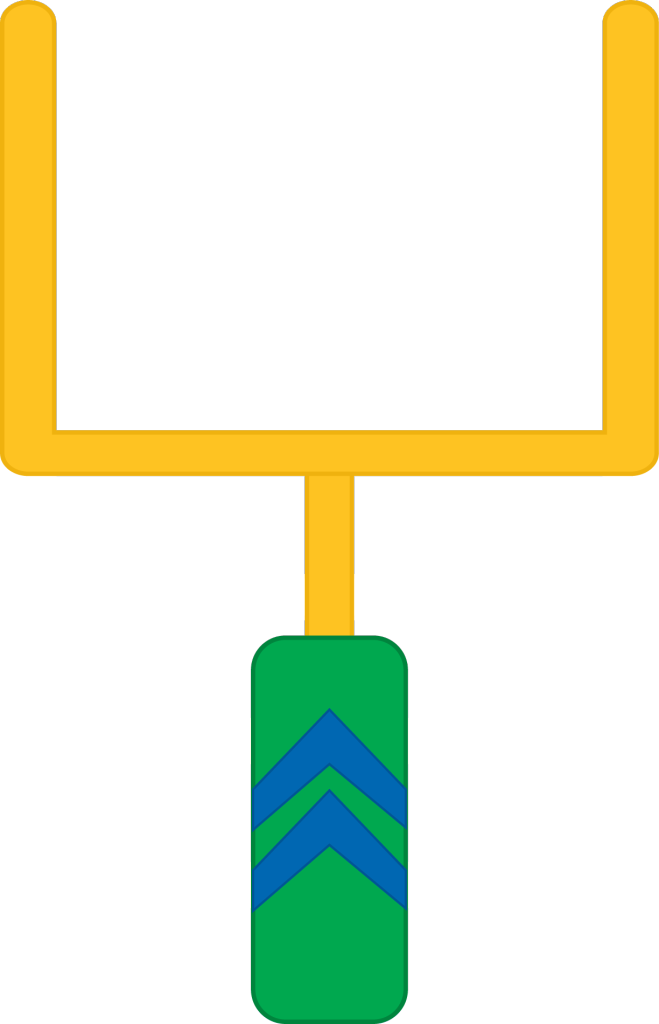 Lesson 41 Guided Notes
Turn to page 1
Current Assignment(s)
Homework 41 (Due 02/11-12/16)
SB page 315 #7-10 and SB pages 316-319 #3-6, 13-15
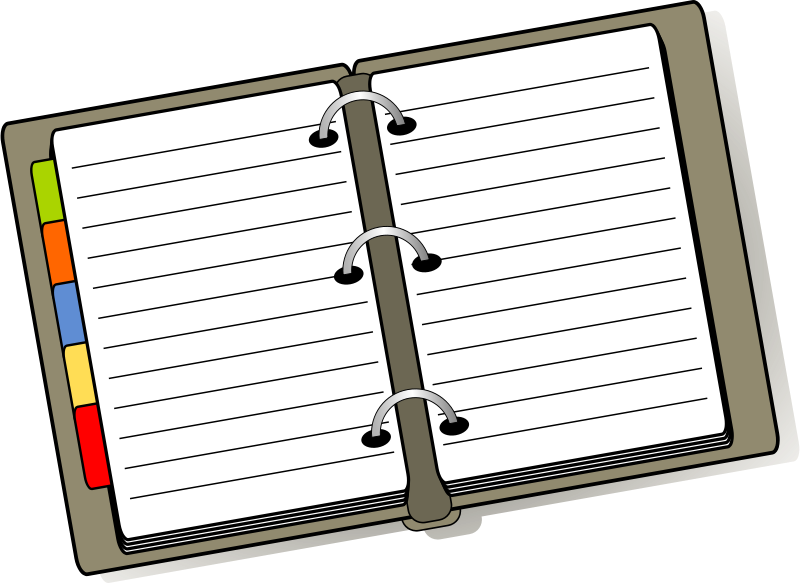 Last Tasks
Wrap-Up
Finish Homework 41
SpringBoard homework must be completed on a separate piece of paper with the following:
Name
Class Period
Assignment Title (e.g., Homework 41)
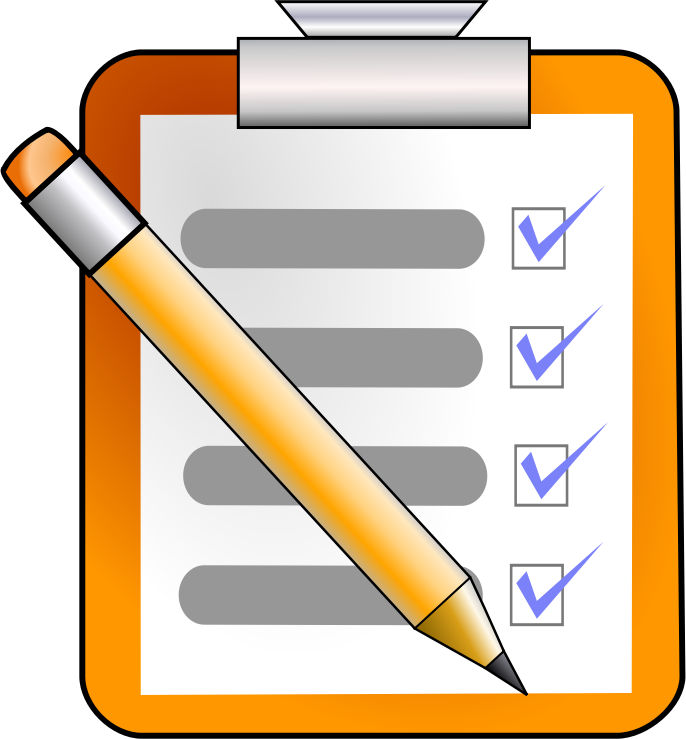 Lesson 42 – Hiatus
Unit 4
Algebra I
Mr. Turner
Getting Ready
Assignment(s) Due Today
Keep on Desk until Reviewed
Lesson 41 Homework SB page 315 #7-10 and SB pages 316-319 #3-6, 13-15
Backpack
Homework 41
Assignment Log #2
Unit 3 Test Corrections

Mailbox
Lesson 42 Guided Notes
Unit 3 Exam
Any returned papers
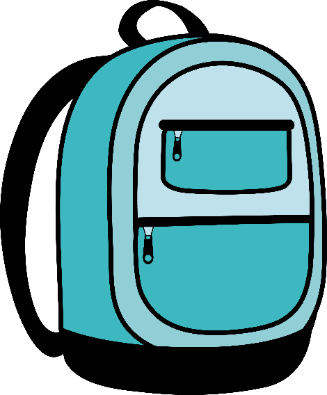 Work On Now [5 minutes]
Complete the warm-up on the Lesson 39 Guided Notes and update your Assignment Log #2.
Agenda
Apple Word
Warm-Up [10 min]
Agenda/Objectives [3 min]
Review Lesson 41 [10 min]
Rally Robin [20 min]
Guided Notes and Practice [20 min]
Unit 3 Test Corrections [30 min]
Wrap-Up [5 min]
Hiatus
A break or interruption in the continuity of something such as a work, series, or action.
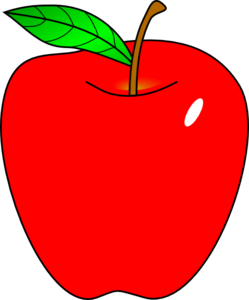 Learning Objectives
Students will be able to identify whether a function is an exponential function.
Students will be able to identify the components of an exponential function based on the definition of an exponential function.
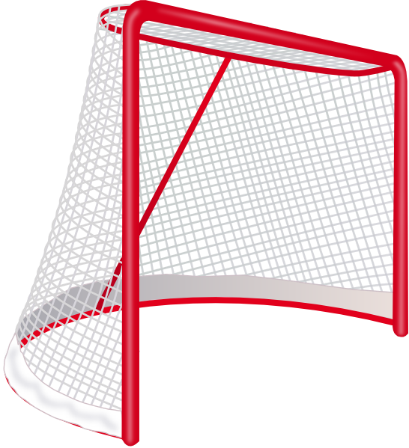 Social Objectives
Students will not talk while another person is talking.
Students will stay off their phones during class.
Students will not eat, drink, or chew gum.
Students will stay in their seat during the lesson.
Students will sign out and take the bathroom pass.
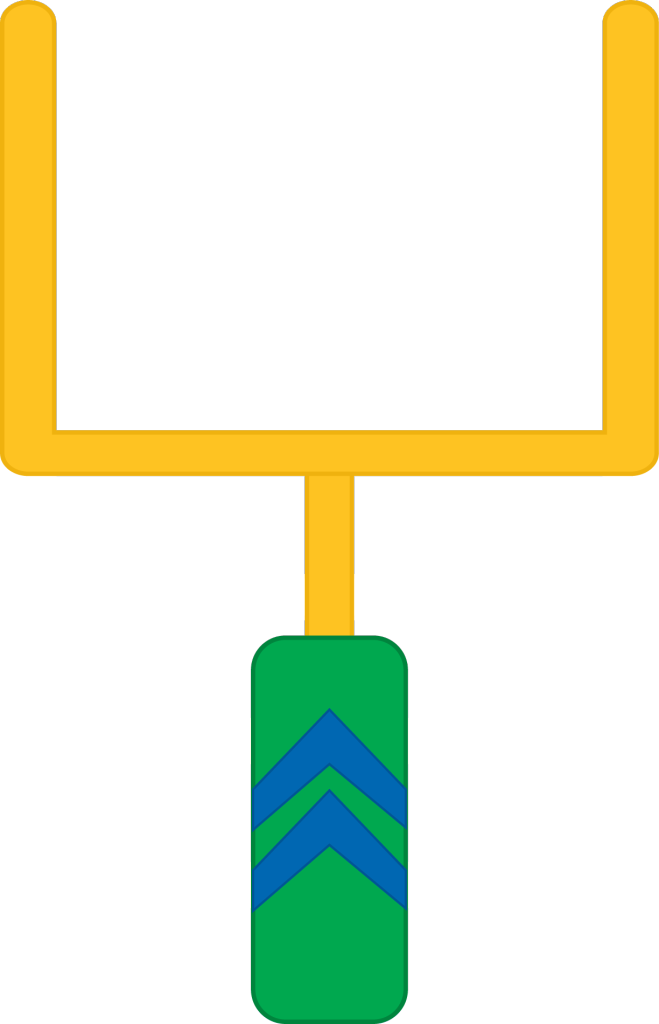 Lesson 42 Guided Notes
Turn to page 2
Current Assignment(s)
Homework 42 (Due 02/22/16)
Write down five exponential functions and identify the values of a, b, the domain, and the range for each exponential function.  Then, write five functions that are not exponential functions and explain why they are not exponential functions.  Note that you will have to solve these functions for a later assignment.
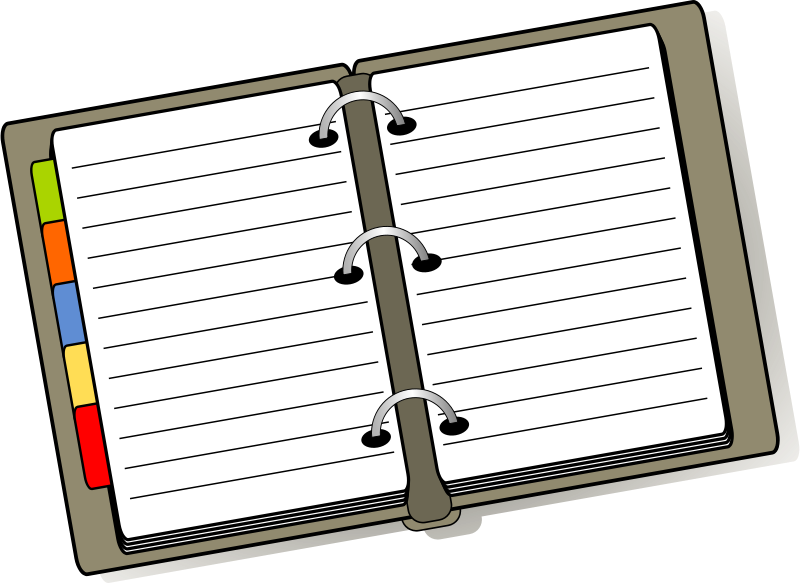 Last Tasks
Wrap-Up
Finish Homework 42
Homework must be completed on a separate piece of paper with the following:
Name
Class Period
Assignment Title (e.g., Homework 42)
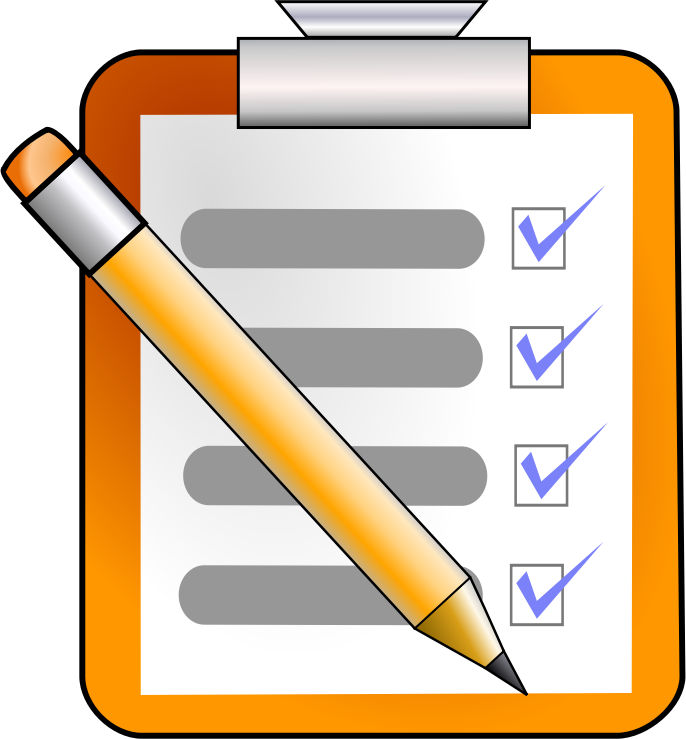 Quiz 4.1 Test Corrections
Unit 4
Algebra I
Mr. Turner
Getting Ready
Assignment(s) Due Today
Turn in to Time Card
Lesson 41 Homework SB page 315 #7-10 and SB pages 316-319 #3-6, 13-15
Lesson 42 Homework
Backpack
Lesson 41 Homework
Lesson 42 Homework
Assignment Log #2

Mailbox
Quiz 4.1 Test Correction Warm-Up
Quiz 4.1
Any returned papers
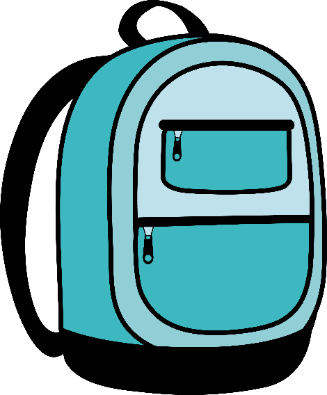 Work On Now [5 minutes]
Complete the warm-up on the Quiz 4.1 Test Correction and update your Assignment Log #2.
Agenda
Apple Word
Warm-Up [15 min]
Agenda/Objectives [3 min]
Quiz 4.1 Test Corrections [25 min]
Wrap-Up [3 min]
Review
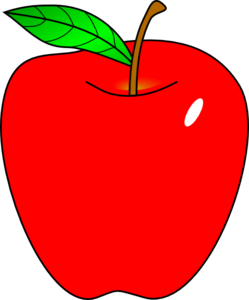 Learning Objectives
Students will be able to correct their Quiz 4.1 errors.
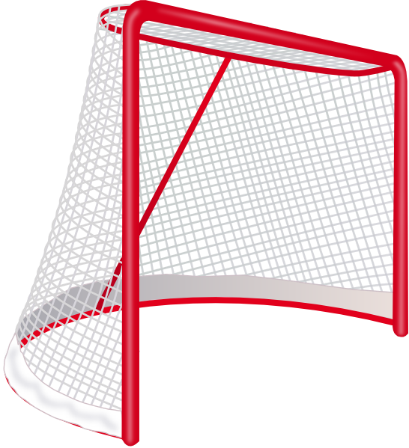 Social Objectives
Students will not talk while another person is talking.
Students will stay off their phones during class.
Students will not eat, drink, or chew gum.
Students will stay in their seat during the lesson.
Students will sign out and take the bathroom pass.
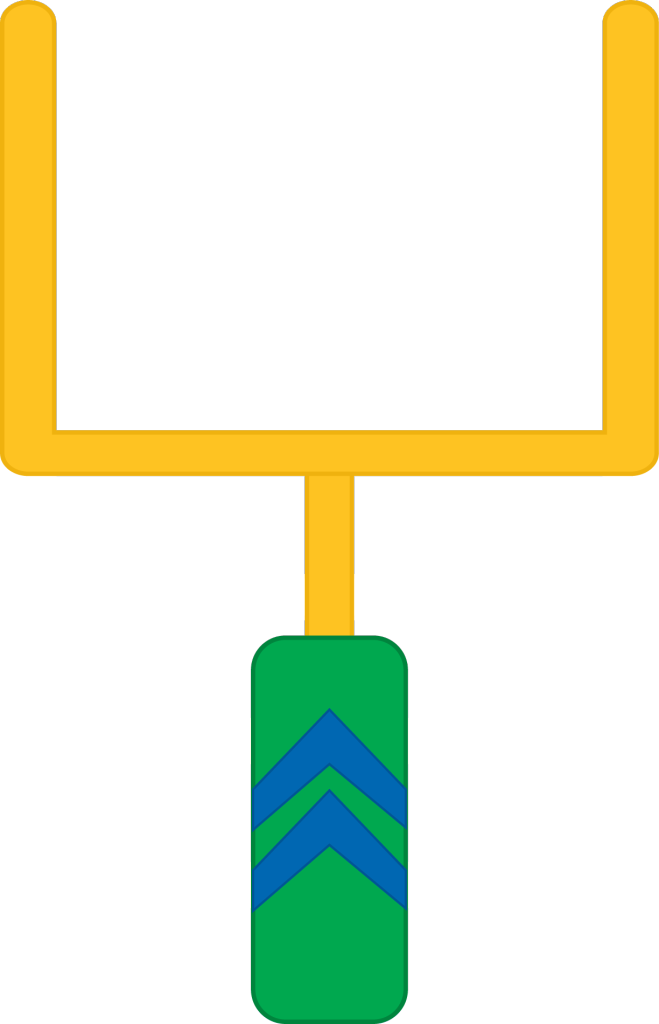 Quiz 4.1 Test Corrections
Take out your Quiz 4.1 and take out a piece of paper
Current Assignment(s)
Quiz 4.1 Test Corrections(Due 02/23-24/16)
Redo any questions that received less than full points on a separate piece of paper.
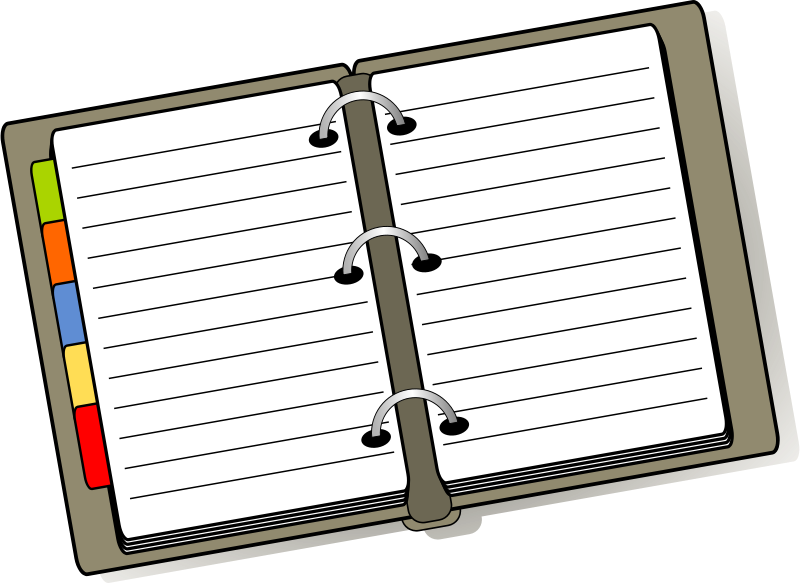 Last Tasks
Wrap-Up
Finish Quiz 4.1 Test Corrections
Rally schedule next week!
Tutorial appointments
To be eligible to receive full credit on the homework, homework must:
Be completed on a separate piece of paper
Have your full name
Have the class period
Have the assignment title (e.g., Homework 42)
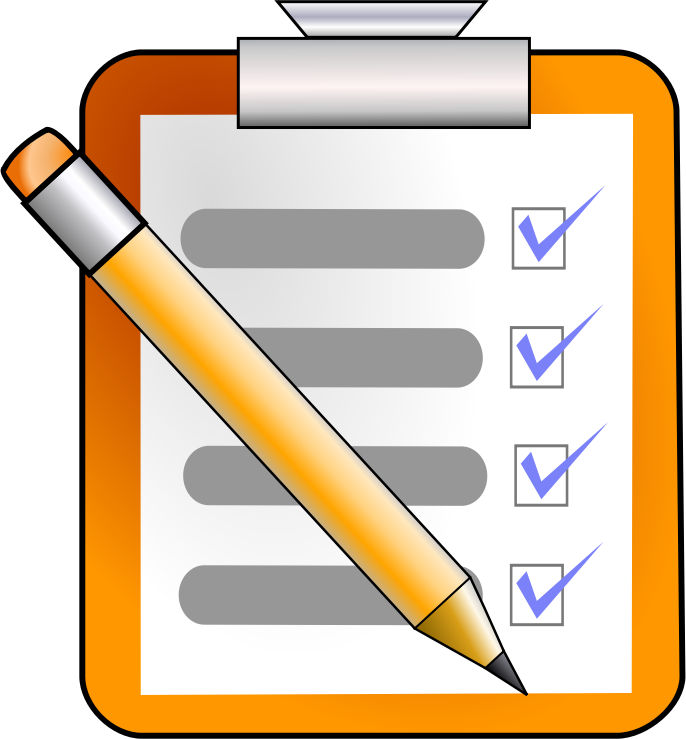 Lesson 43 – Decay
Unit 4
Algebra I
Mr. Turner
Getting Ready
Assignment(s) Due Today
Turn in to Time Card
Quiz 4.1 Test Corrections
Backpack
Quiz 4.1 Test Corrections
Assignment Log #2
SB pages 325-332

Mailbox
Lesson 43 Guided Notes
Assignment Log #3
Any returned papers
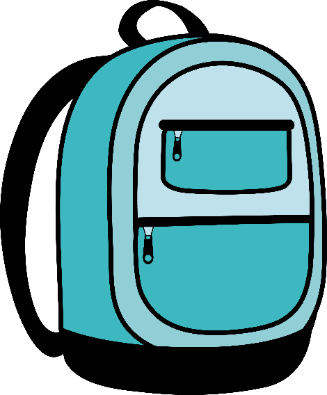 Work On Now [7 minutes]
Complete the warm-up on Lesson 43 Guided Notes and update your Assignment Log #3.
Agenda
Apple Word
Warm-Up [10 min]
Agenda/Objectives [3 min]
Review Exponential Functions [8 min]
Guided Notes and Practice [70 min]
Wrap-Up [5 min]
Decay
The process of declining in quality, quantity, power, or vigor.
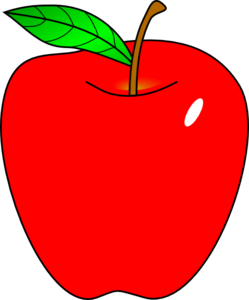 Learning Objectives
Students will be able to evaluate an exponential function and create a table of values.
Students will be able to identify whether a function represents exponential growth or exponential decay.
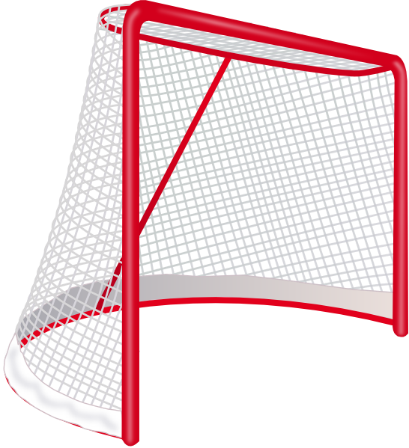 Social Objectives
Students will not talk while another person is talking.
Students will stay off their phones during class.
Students will not eat, drink, or chew gum.
Students will stay in their seat during the lesson.
Students will sign out and take the bathroom pass.
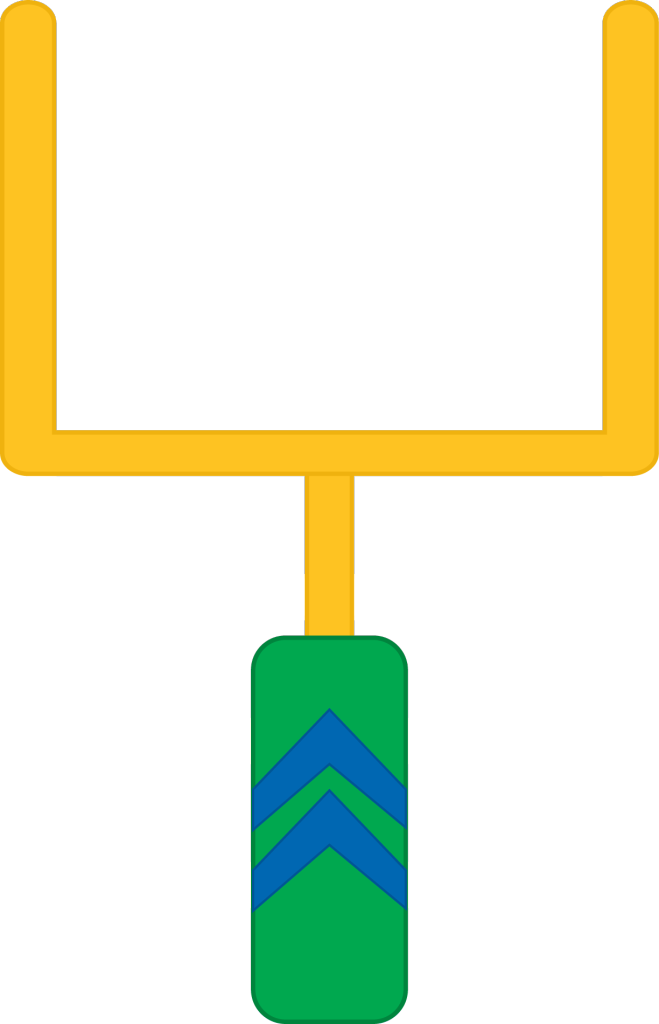 Lesson 43 Guided Notes
Turn to page 1
Current Assignment(s)
Homework 43 (Due 02/25-26/16)
SB page 328 #18, 20-22, 24-28 and page 332 #18-20, 21-22(parts a and c; tables only), 23
Assignment Log #2 (Due 03/04/16)
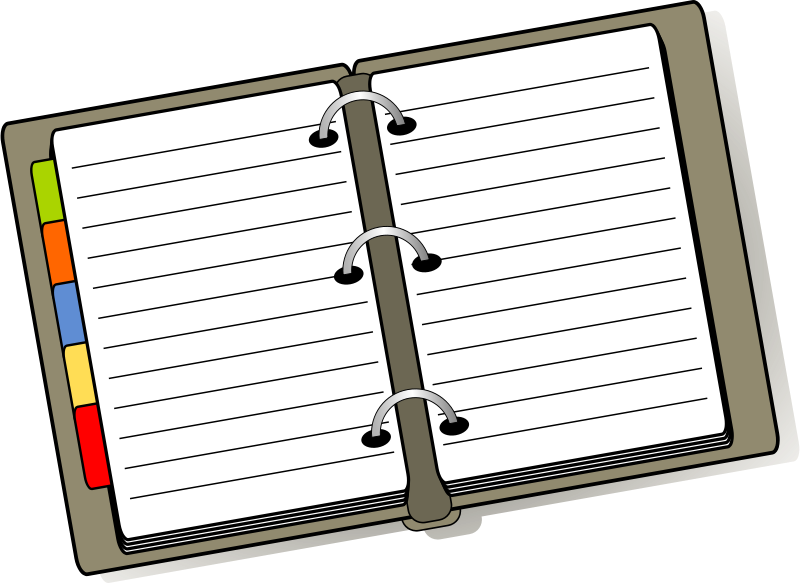 Last Tasks
Wrap-Up
Finish Homework 43
Lesson 43 Homework is in Assignment Log #3
Rally schedule next week
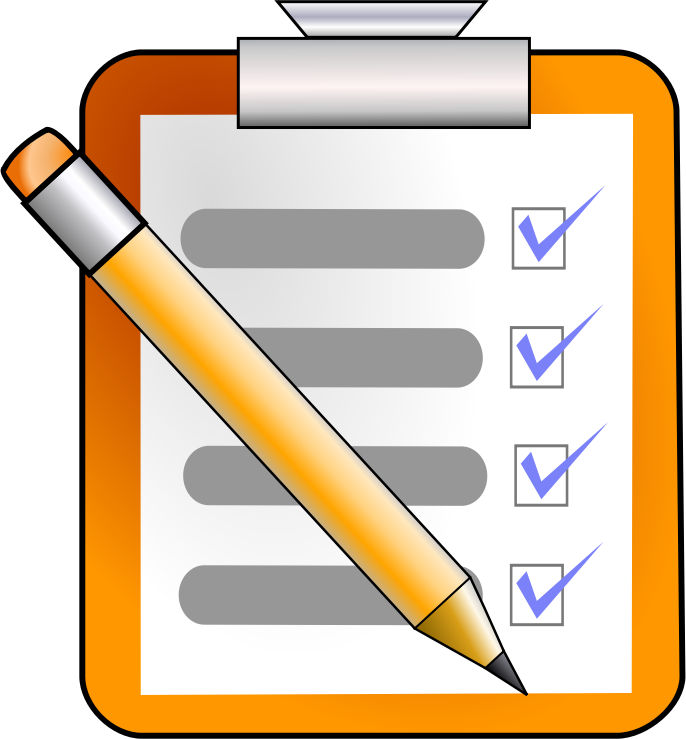 Lesson 44 – Interval
Unit 4
Algebra I
Mr. Turner
Getting Ready
Assignment(s) Due Today
Have on Desk Until Reviewed
Lesson 43 Homework
SB page 328 #18, 20-22, 24-28 and page 332 #18-20, 21-22(parts a and c; tables only), 23
Backpack
Assignment Log #3
SB pages 338-340

Mailbox
Lesson 44 Guided Notes
Any returned papers
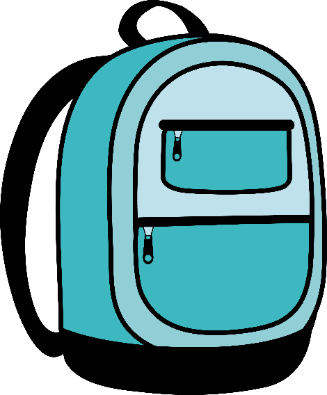 Work On Now [7 minutes]
Complete the warm-up on Lesson 44 Guided Notes and update your Assignment Log #3.
Agenda
Apple Word
Warm-Up [10 min]
Agenda/Objectives [3 min]
Review Lesson 43 [15 min]
Guided Notes and Practice [65 min]
Wrap-Up [5 min]
Interval
A space between objects, units, points, or states.
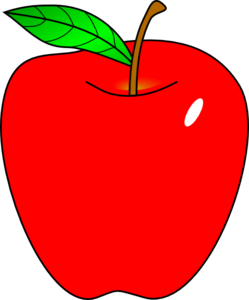 Learning Objectives
Students will be able to graph an exponential function with three points.
Students will be able to describe the effect of the components of exponential function on its graph.
Students will be able to compare graphs of exponential and linear functions.
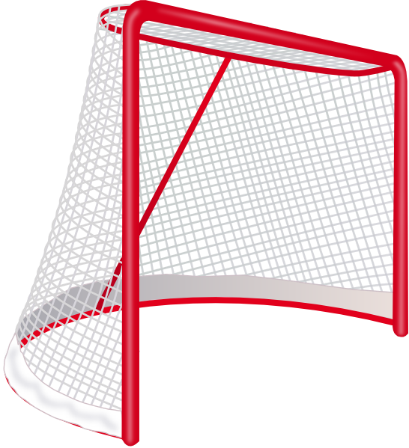 Social Objectives
Students will not talk while another person is talking.
Students will stay off their phones during class.
Students will not eat, drink, or chew gum.
Students will stay in their seat during the lesson.
Students will sign out and take the bathroom pass.
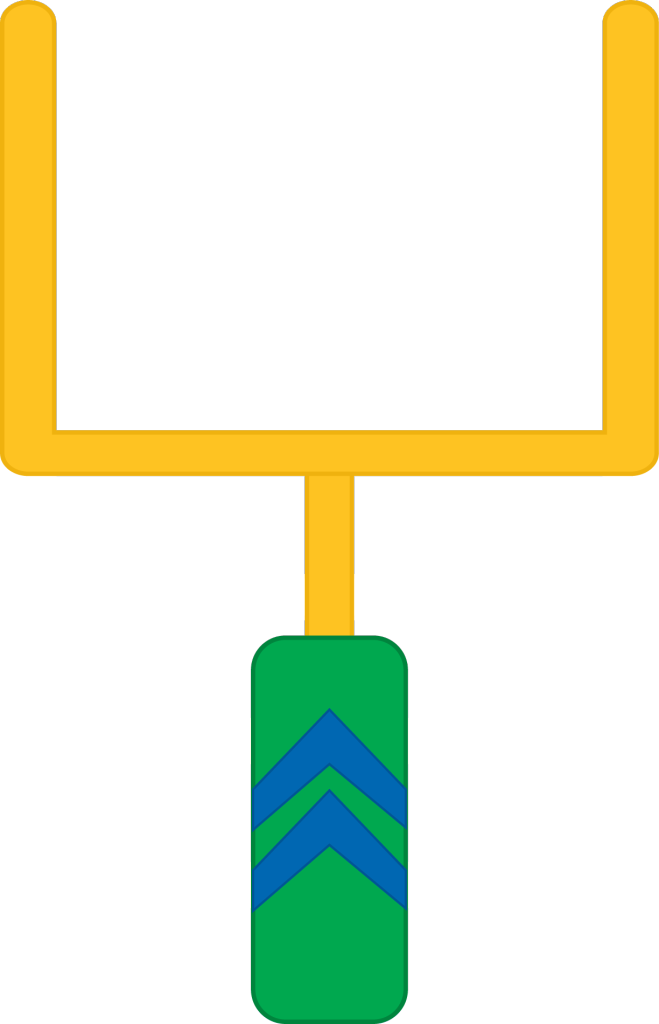 Lesson 44 Guided Notes
Turn to page 1
Current Assignment(s)
Homework 44 (Due 02/29/16 to 03/01/16)
SB page 338 #19, 21, 23 and page 340 #18-20, 30-31
Assignment Log #2 (Due 03/04/16)
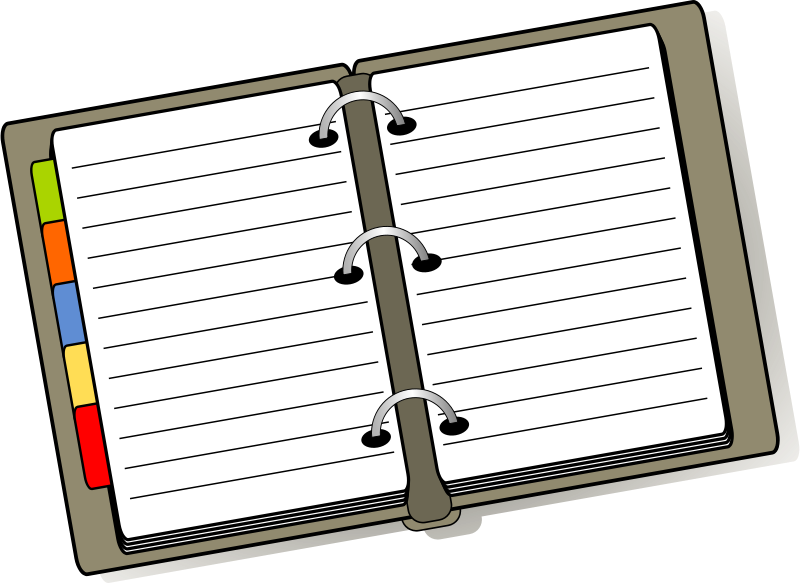 Last Tasks
Wrap-Up
Finish Homework 44
Rally schedule next week
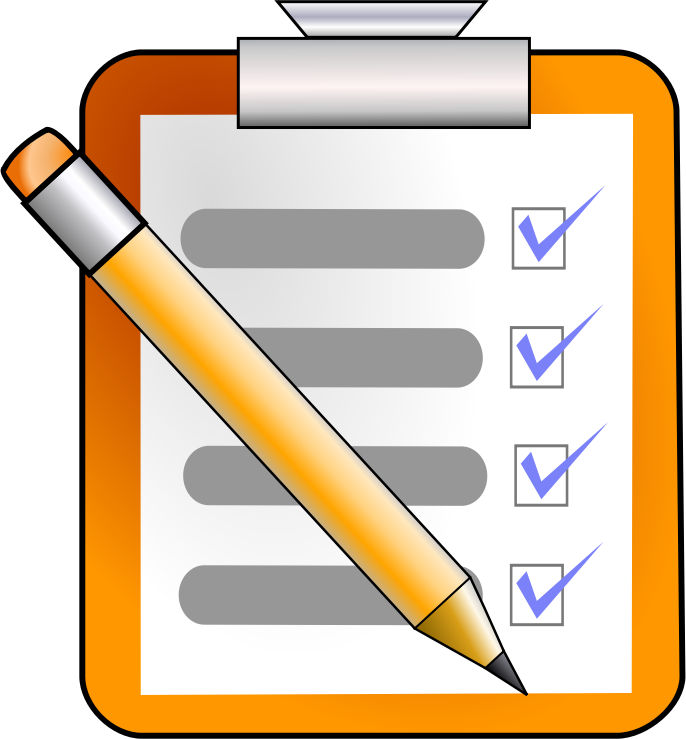 Lesson 45 – Modeling
Unit 4
Algebra I
Mr. Turner
Getting Ready
Assignment(s) Due Today
Have on Desk Until Reviewed
Lesson 44 Homework
SB page 338 #19, 21, 23 and page 340 #18-20, 30-31
Backpack
Assignment Log #3

Mailbox
Unit 4 Project Handout
Lesson 45 Homework Handouts
Any returned papers
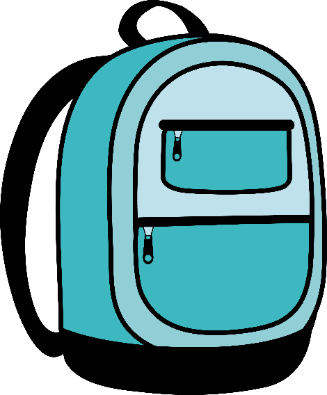 Work On Now [5 minutes]
Get papers from your mailbox and update your Assignment Log #3.
Agenda
Apple Word
Update Assignment Logs [5 min]
Agenda/Objectives [3 min]
Review Lesson 44 [15 min]
Mad Scientist [15 min]
Unit 4 Project [40 min]
Unit 4 Presentations [20 min]
Modeling
Devising a representation of a phenomenon or system.
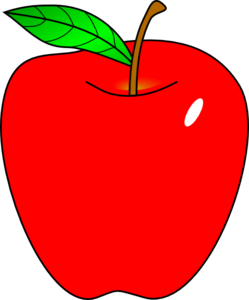 Learning Objectives
Students will be able to model an exponential function.
Students will be able to identify the characteristics of and model an exponential function.
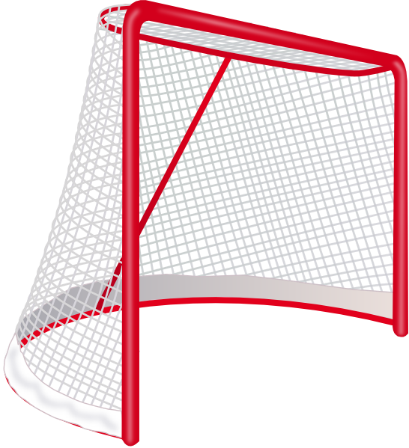 Social Objectives
Students will not talk while another person is talking.
Students will stay off their phones during class.
Students will not eat, drink, or chew gum.
Students will stay in their seat during the lesson.
Students will sign out and take the bathroom pass.
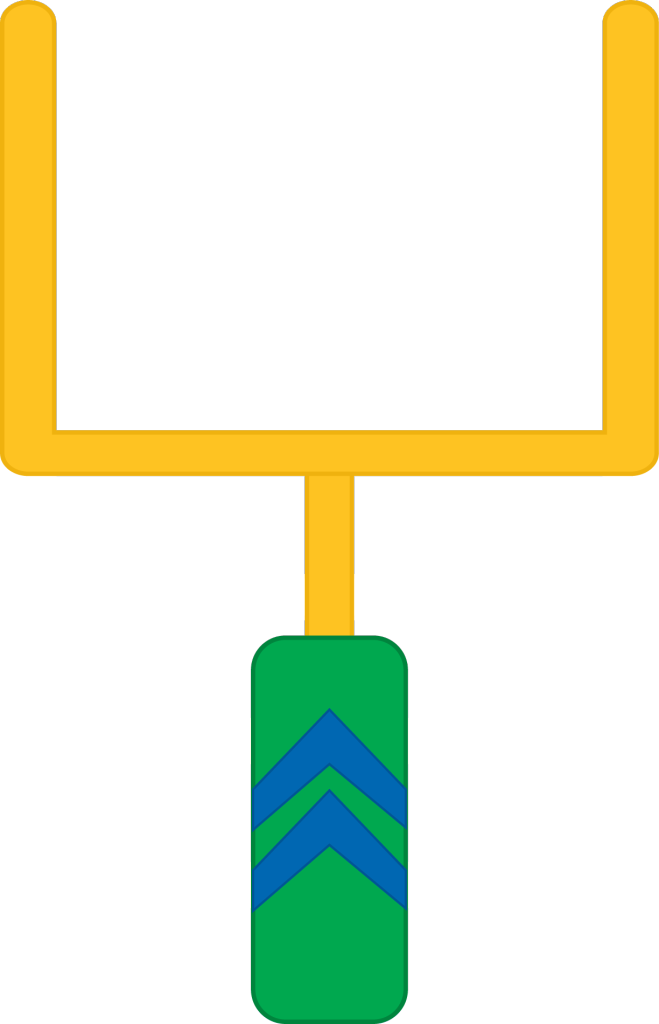 Mad Scientist Activity
The teacher will write several expression on the board.  Choose and write down one of the expressions on the Mad Scientist Handout in the “Original” section.
Transform the expression by altering the expression at least in two different ways, but still can be simplified to the original expression.
Show your work in the “Original” section and write the result in the “Transformed” section.
Fold the handout in half so that only thetransformed expression is visible.
Walk from student to student around theclassroom until you can find a student thathas the same original expression.
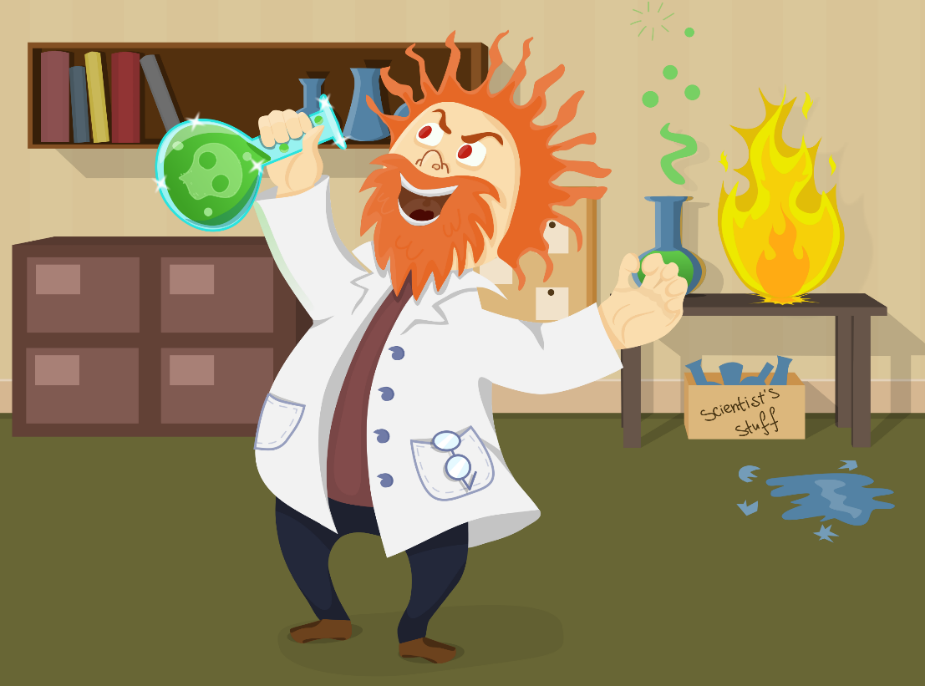 Unit 4 Project Handout
Turn to page 1
Current Assignment(s)
Homework 45 (Due 03/02-03/16)
Complete all of the problems on the handouts.
Assignment Log #2 (Due 03/04/16)
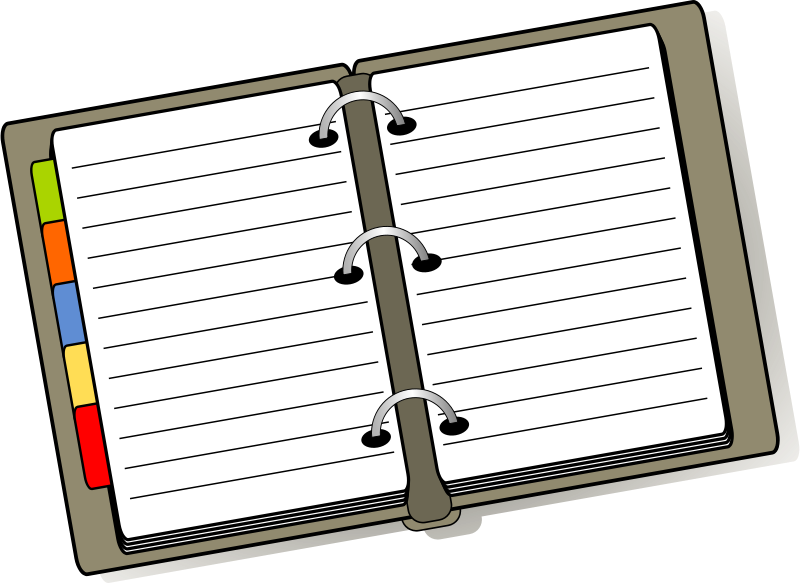 Last Tasks
Wrap-Up
Finish Homework 45
Rally schedule Friday!
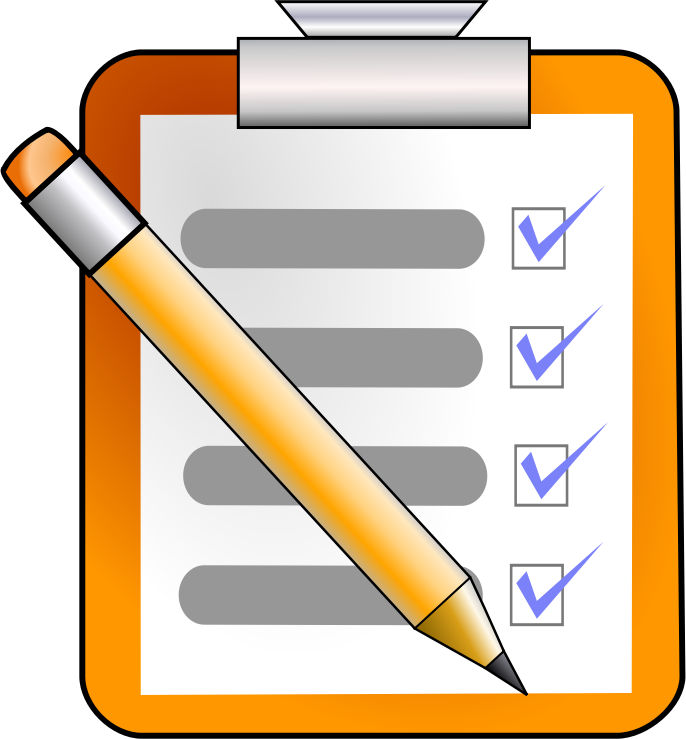 Lesson 46 – Degree
Unit 4
Algebra I
Mr. Turner
Getting Ready
Assignment(s) Due Today
Have on Desk Until Reviewed
Lesson 45 Homework
Complete all of the problems on the handouts.
Backpack
Assignment Log #3
SB pages 356-358

Mailbox
Lesson 46 Guided Notes
Any returned papers
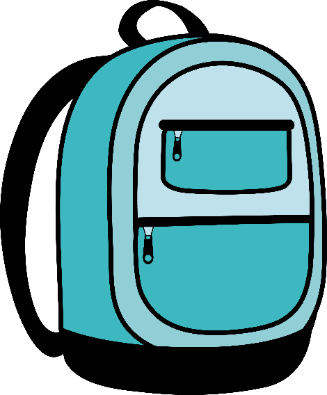 Work On Now [5 minutes]
Get papers from your mailbox, work on Warm-Up in the guided notes, and update your Assignment Log #3.
Agenda
Apple Word
Warm-Up [5 min]
Agenda/Objectives [5 min]
Review Lesson 45 [15 min]
Finish Unit 4 Project [10 min]
Unit 4 Presentations [15 min]
Guided Notes and Practice [45 min]
Wrap-Up [3 min]
Degree
The amount, level, or extent to which somethings happens or is present.
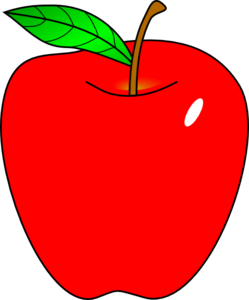 Learning Objectives
Students will be able to classify polynomials by the number of terms and the degree of the polynomial.
Students will be able to list and determine the degree of each term in a polynomial.
Students will be able to identify the leading coefficient and the constant term.
Students will be able to write a polynomial in standard form.
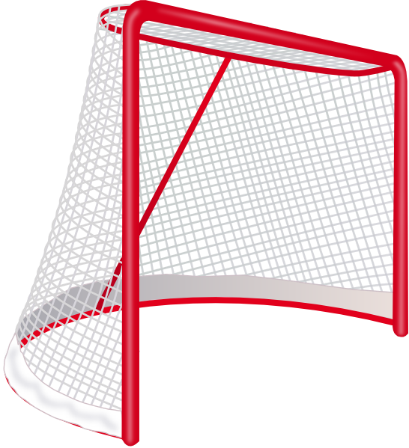 Social Objectives
Students will not talk while another person is talking.
Students will stay off their phones during class.
Students will not eat, drink, or chew gum.
Students will stay in their seat during the lesson.
Students will sign out and take the bathroom pass.
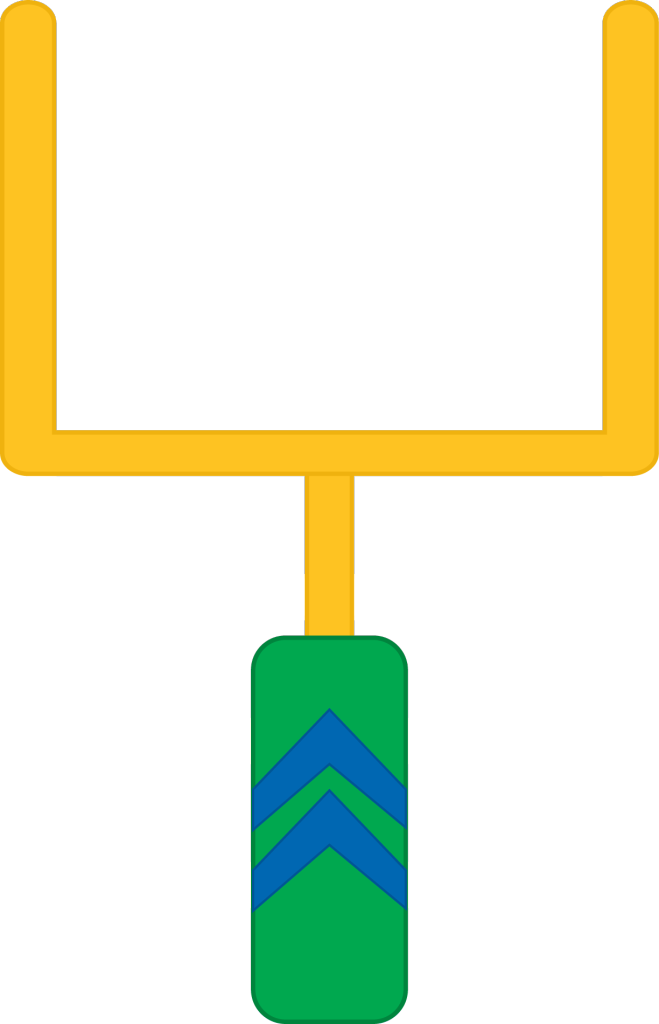 Unit 4 Project
Lesson 46 Guided Notes
Turn to page 2
Current Assignment(s)
Homework 46 (Due 03/04/16)
SB pages 356-358 #11-23 and classify each polynomial in the homework
Assignment Log #2 (Due 03/04/16)
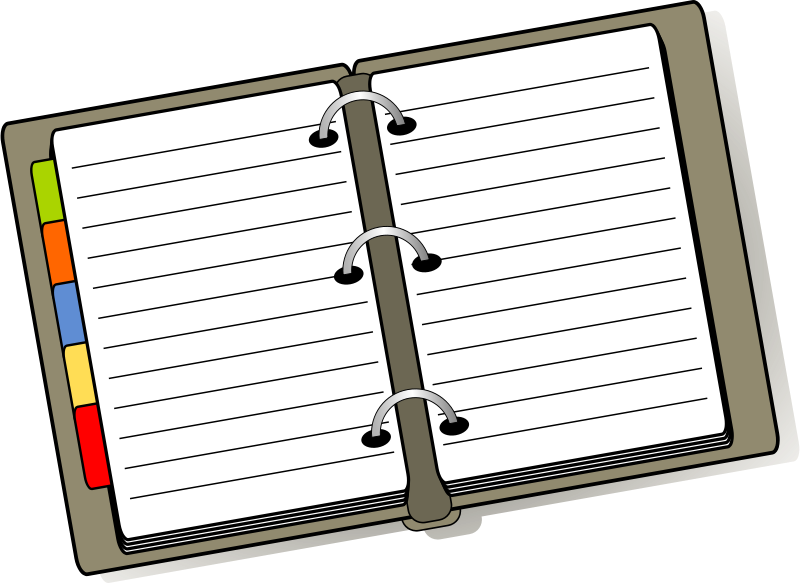 Last Tasks
Wrap-Up
Finish Homework 46
Rally schedule Friday!
Make-up work Tuesday tutorial
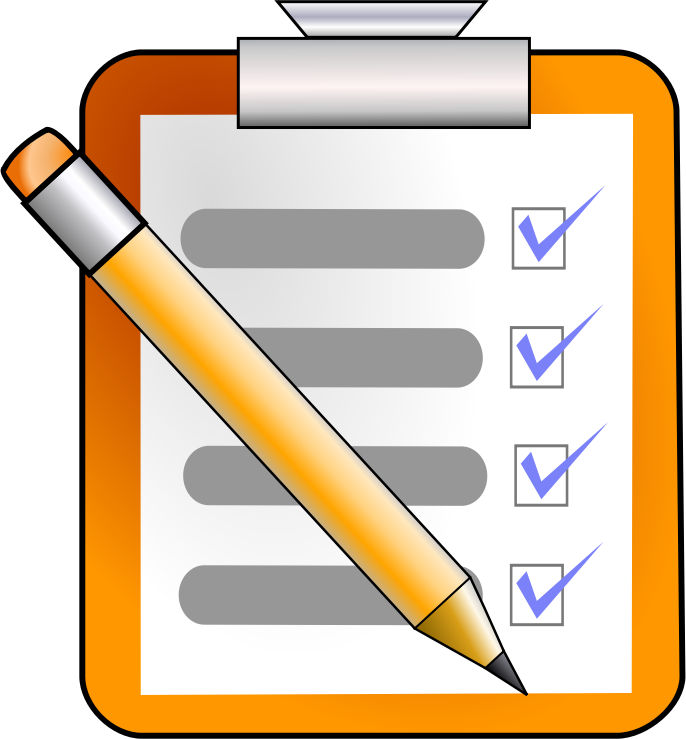 Lesson 47 – Akin
Unit 4
Algebra I
Mr. Turner
Getting Ready
Assignment(s) Due Today
Turn in to Time Card
Assignment Log #2 Completed
Have on Desk Until Reviewed
Lesson 46 Homework
SB pages 356-358 #11-23 and classify each polynomial in the homework
Backpack
Assignment Log #2
Assignment Log #3
Lesson 46 Homework
SB pages 362-363

Mailbox
Lesson 47 Guided Notes
Any returned papers
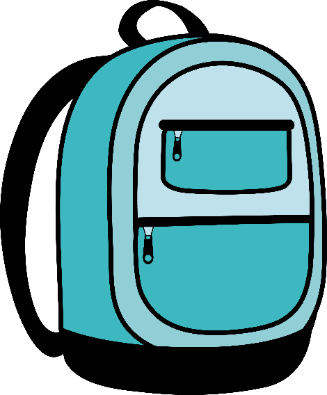 Work On Now [5 minutes]
Get papers from your mailbox, work on Warm-Up in the guided notes, and update your Assignment Log #3.
Agenda
Apple Word
Warm-Up/Seating Chart [10 min]
Agenda/Objectives [3 min]
Review Lesson 46 [5 min]
Guided Notes and Practice [15 min]
Wrap-Up [3 min]
Akin
Essentially similar, related, or compatible.
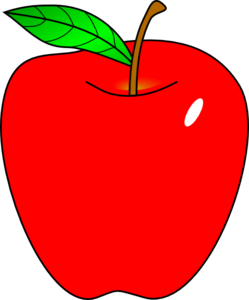 Learning Objectives
Students will be able to add polynomials.
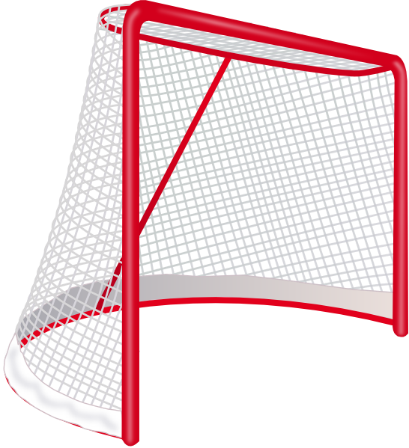 Social Objectives
Students will not talk while another person is talking.
Students will stay off their phones during class.
Students will not eat, drink, or chew gum.
Students will stay in their seat during the lesson.
Students will sign out and take the bathroom pass.
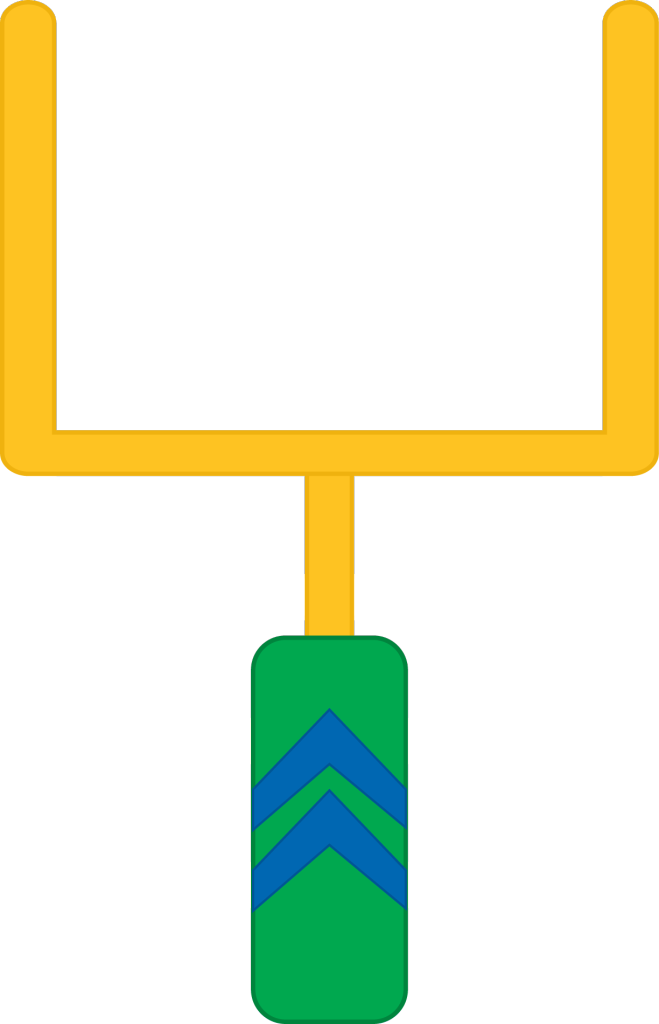 Lesson 47 Guided Notes
Turn to page 2
Current Assignment(s)
Homework 47 (Due 03/07/16)
SB pages 362-363 #Try These B (a-c), 12-17
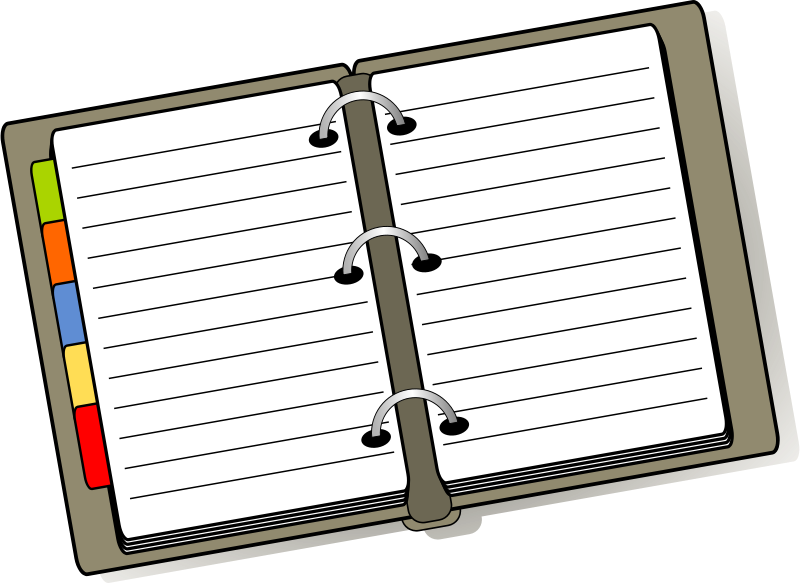 Last Tasks
Wrap-Up
Finish Homework 47
Regular schedule next week
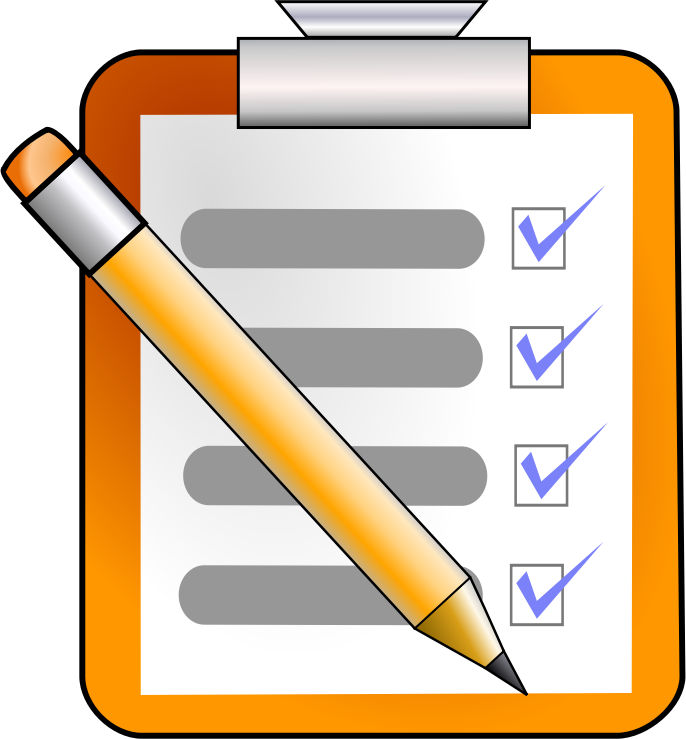 Lesson 48 – Verify
Unit 4
Algebra I
Mr. Turner
Getting Ready
Assignment(s) Due Today
Have on Desk Until Reviewed
Lesson 47 HomeworkSB pages 362-363 #Try These B (a-c), 12-17
Backpack
Assignment Log #3
Lesson 47 Homework
SB pages 365-366

Mailbox
Lesson 48 Guided Notes
Any returned papers
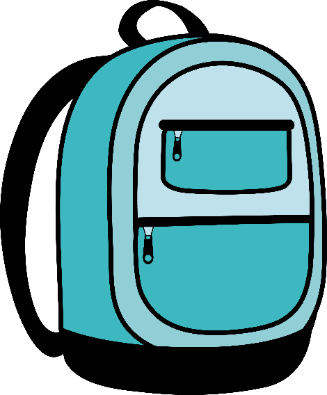 Work On Now [5 minutes]
Get papers from your mailbox, work on Warm-Up in the guided notes, and update your Assignment Log #3.
Agenda
Apple Word
Warm-Up [5 min]
Agenda/Objectives [5 min]
Review Lesson 47 [5 min]
Guided Notes and Practice [25 min]
Wrap-Up [5 min]
Verify
To make sure or demonstrate that something is true, accurate, or justified
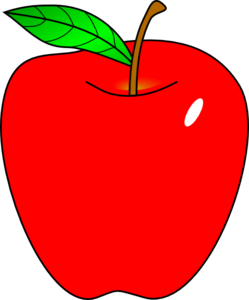 Learning Objectives
Students will be able to subtract polynomials.
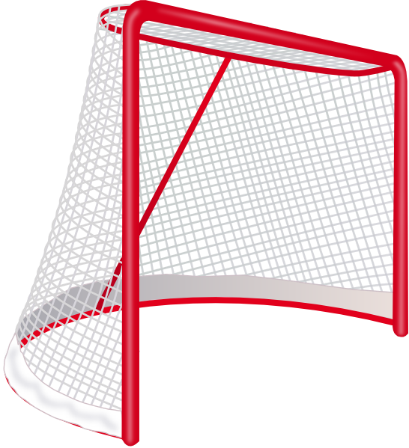 Social Objectives
Students will not talk while another person is talking.
Students will stay off their phones during class.
Students will not eat, drink, or chew gum.
Students will stay in their seat during the lesson.
Students will sign out and take the bathroom pass.
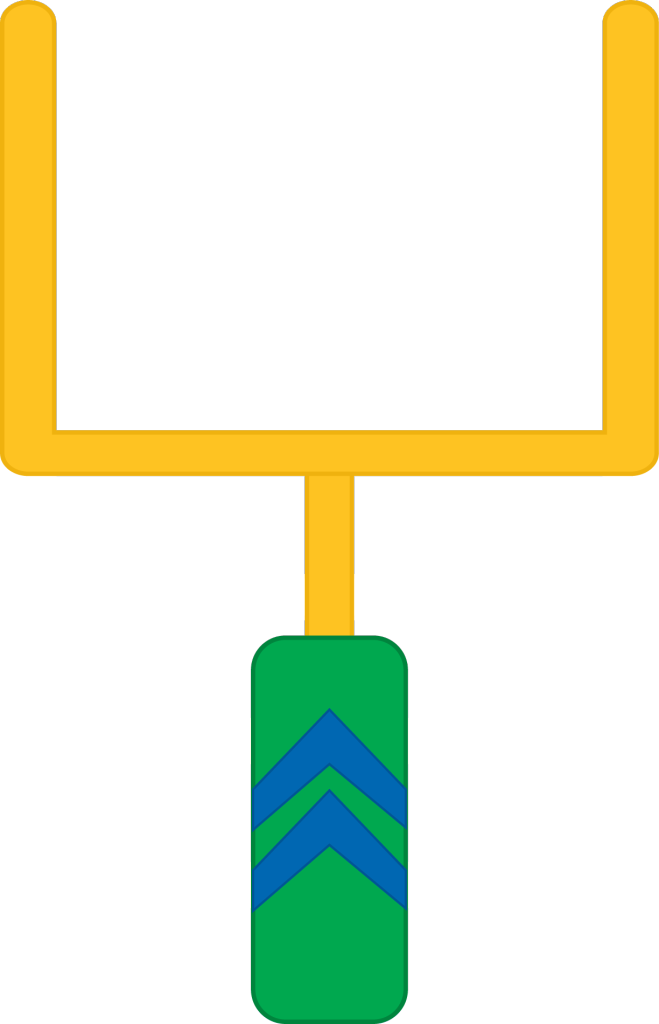 Lesson 48 Guided Notes
Turn to page 2
Current Assignment(s)
Homework 48 (Due 03/08-09/16)
SB pages 365-366 #Try These A (a-d), 6-10
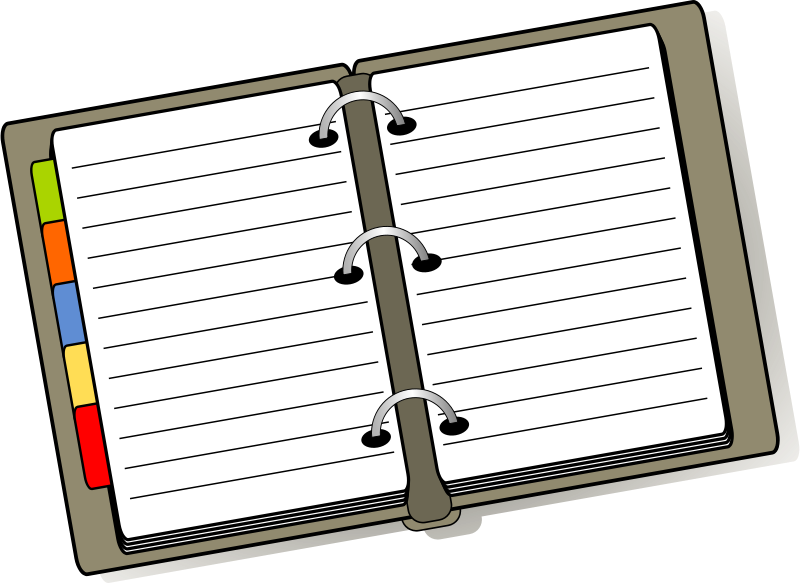 Last Tasks
Wrap-Up
Checks/Verify
Finish Homework 48
New tutorial limit
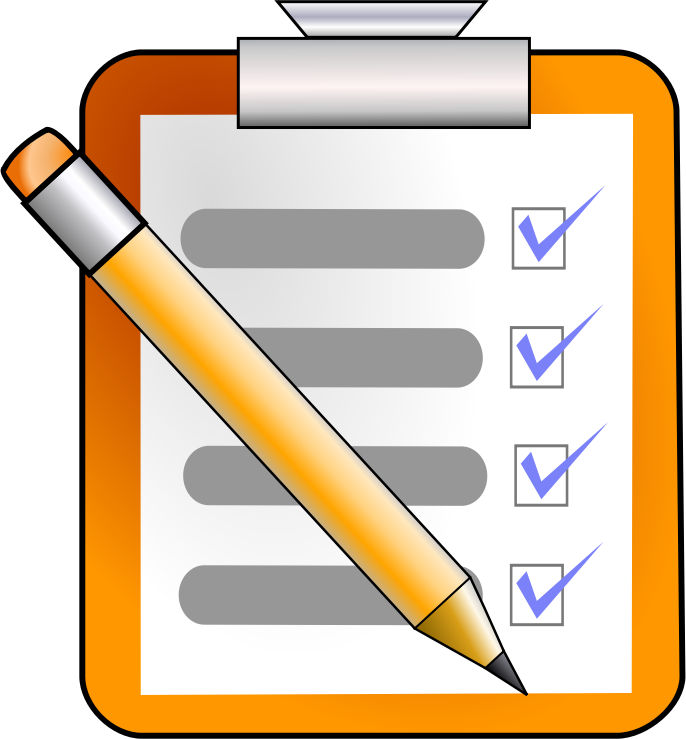 Lesson 49 – Distribute
Unit 4
Algebra I
Mr. Turner
Getting Ready
Assignment(s) Due Today
Have on Desk Until Reviewed
Lesson 48 HomeworkSB pages 365-366 #Try These A (a-d), 6-10
Backpack
Assignment Log #3
Lesson 48 Homework
SB pages 375-378

Mailbox
Lesson 49 Guided Notes
Any returned papers
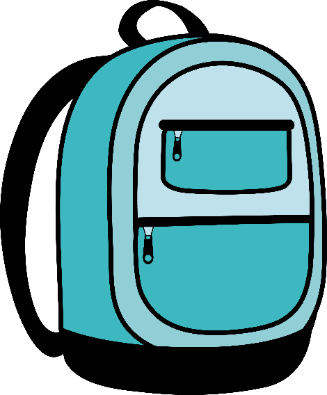 Work On Now [5 minutes]
Get papers from your mailbox, work on Warm-Up in the guided notes, and update your Assignment Log #3.
Agenda
Apple Word
Warm-Up [5 min]
Agenda/Objectives [5 min]
Review Lesson 48 [5 min]
Guided Notes and Practice [65 min]
Error Check [10 min]
Wrap-Up [5 min]
Distribute
To pass out or deliver to intended recipients.
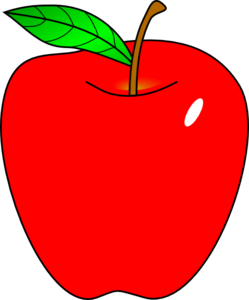 Learning Objectives
Students will be able to multiply binomials.
Students will be able to identify special products of binomials.
Students will be able to meet the student expectations.
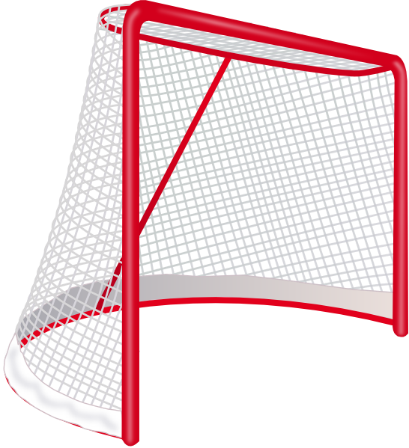 Social Objectives
Students will not talk while another person is talking.
Students will stay off their phones during class.
Students will not eat, drink, or chew gum.
Students will stay in their seat during the lesson.
Students will sign out and take the bathroom pass.
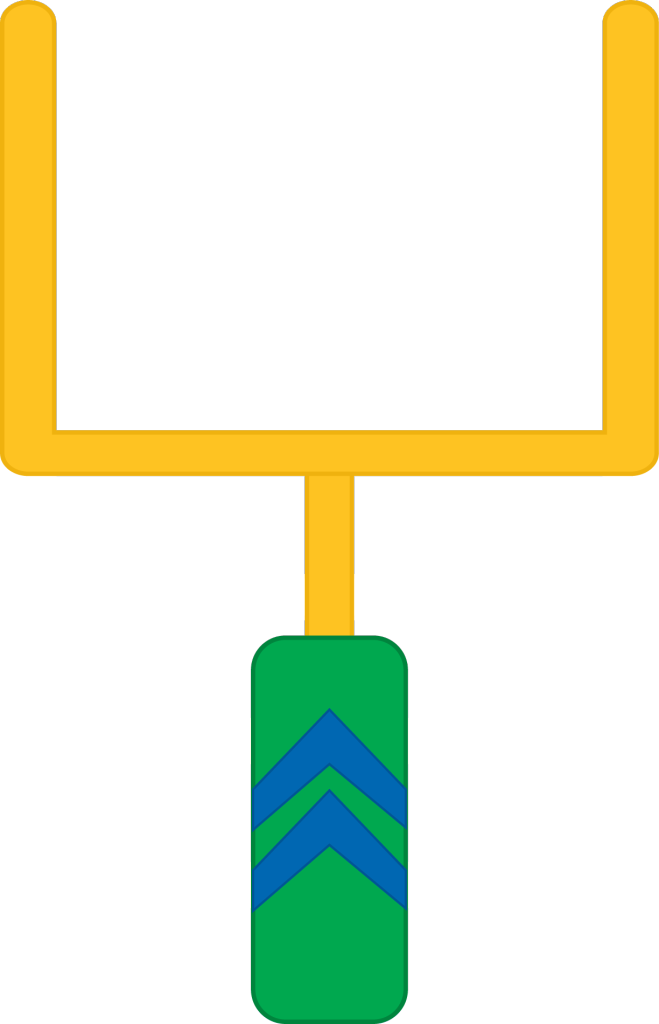 Review Lesson 48
SB pages 365-366 #Try These A (a-d), 6-10
Lesson 49 Guided Notes
Turn to page 2
Current Assignment(s)
Homework 49 (Due 03/10-11/16)
SB page 375 #24-34 (even) and page 378 #10-15 (all)
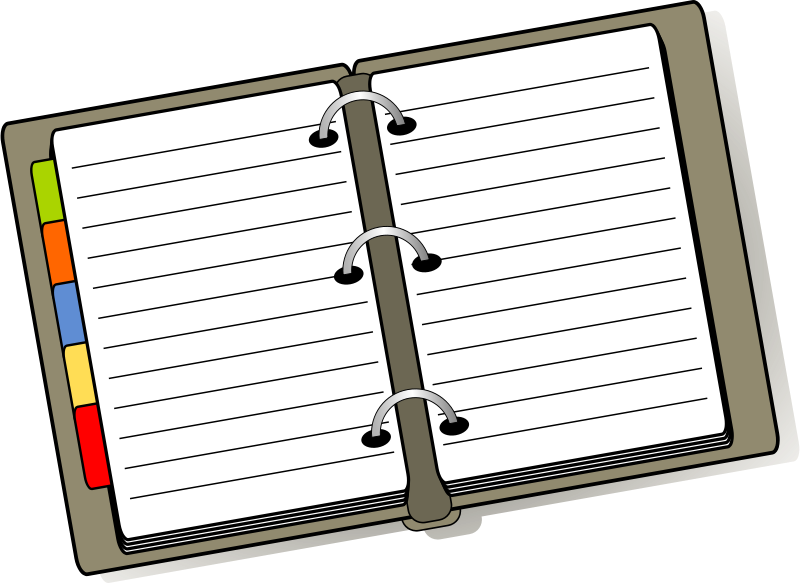 Last Tasks
Wrap-Up
Special products
Finish Homework 49
Reminder: Tutorial Limit
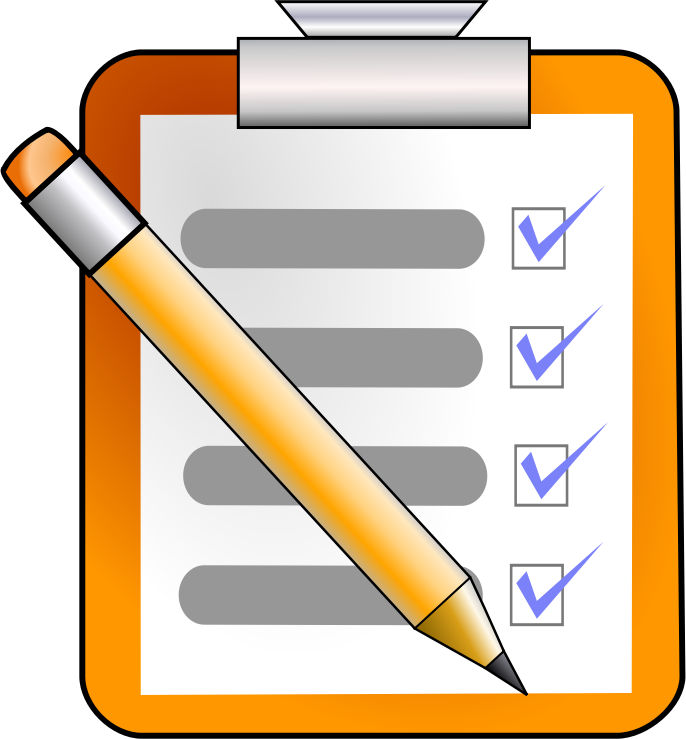 Lesson 50 – Diligence
Unit 4
Algebra I
Mr. Turner
Getting Ready
Assignment(s) Due Today
Have on Desk Until Reviewed
Lesson 49 HomeworkSB page 375 #24-34 (even) and page 378 #10-15 (all)
Backpack
Assignment Log #3
Lesson 49 Homework

Mailbox
Lesson 50 Guided Notes
Any returned papers
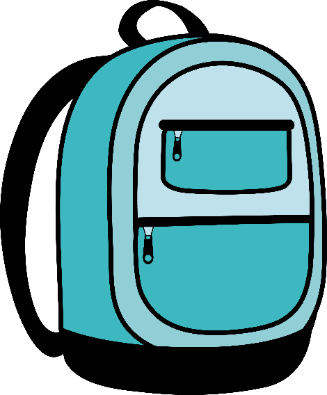 Work On Now [5 minutes]
Get papers from your mailbox, work on Warm-Up in the guided notes, and update your Assignment Log #3.
Agenda
Apple Word
Warm-Up [5 min]
Agenda/Objectives [5 min]
Review Lesson 49 [10 min]
Assignment Logs [5 min]
Error Check [15 min]
Quiz-Quiz [15 min]
Quiz 4.2 [30 min]
Wrap-Up [5 min]
Diligence
Careful and persistent work or effort.
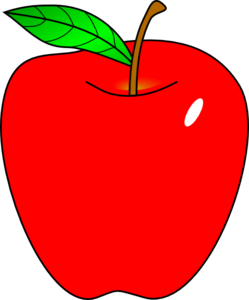 Learning Objectives
Students will be able to write and graph exponential functions.
Students will be able to classify polynomials.
Students will be able to follow directions.
Students will be able to meet the student expectations.
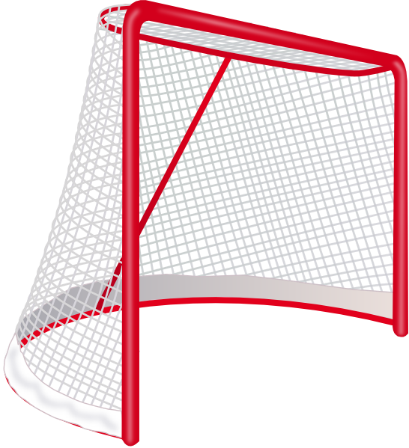 Social Objectives
Students will not talk while another person is talking.
Students will stay off their phones during class.
Students will not eat, drink, or chew gum.
Students will stay in their seat during the lesson.
Students will sign out and take the bathroom pass.
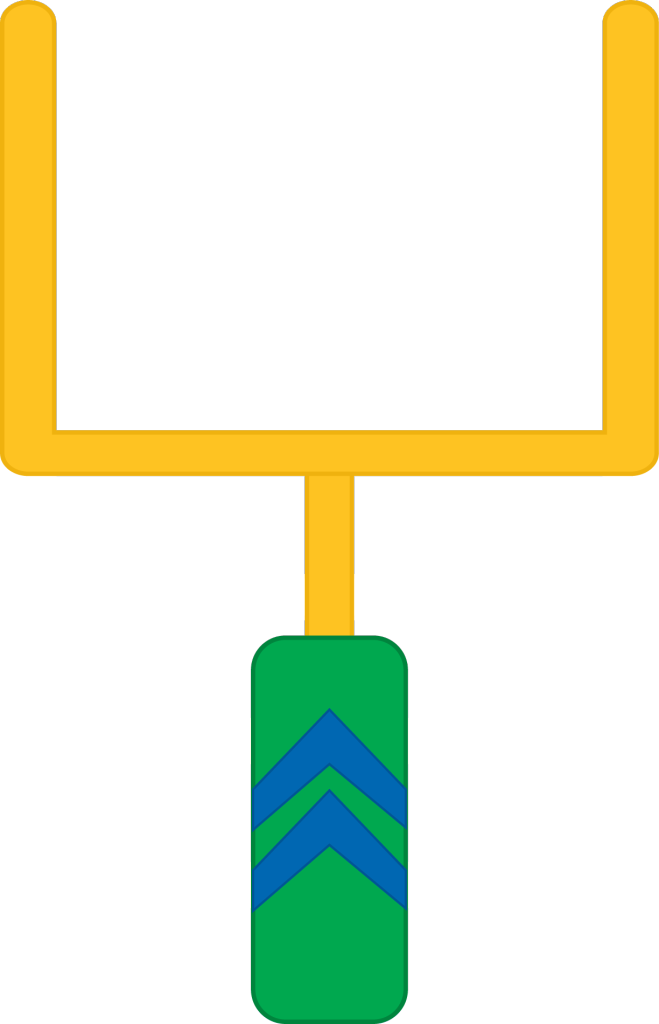 Review Lesson 49
SB page 375 #24-34 (even) and page 378 #10-15 (all)
Turn in your homework!
Assignment Logs
Take out assignment log #3
Error Check
Look at the front board
Quiz-Quiz
Take out a whiteboard
Quiz 4.2
Put everything away under your desk except for a pen/pencil
Current Assignment(s)
Homework 50 (Due 03/14/16)
Lesson 50 Homework Worksheet (all)
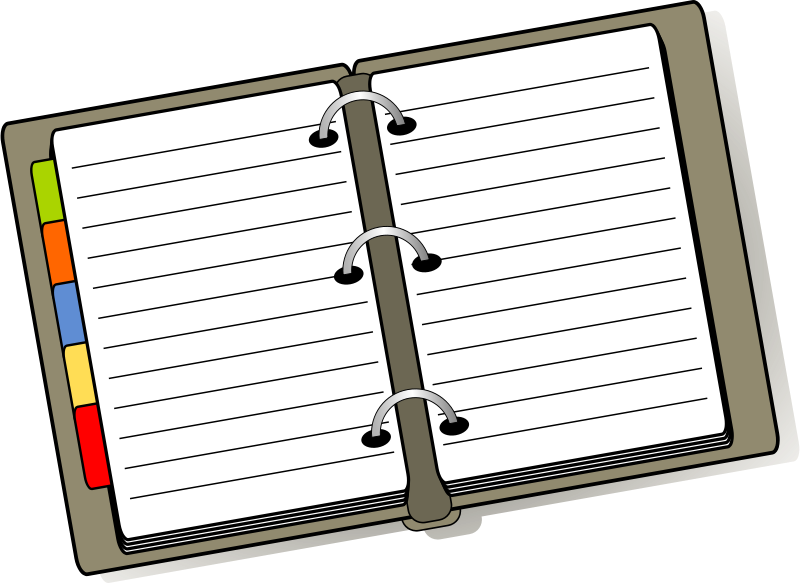 Last Tasks
Wrap-Up
Graphs of exponential functions
Classifying polynomials
Directions
Finish Homework 50
Attach Lesson 46 Homework if you classified the polynomials already.
Reminder: Tutorial Limit
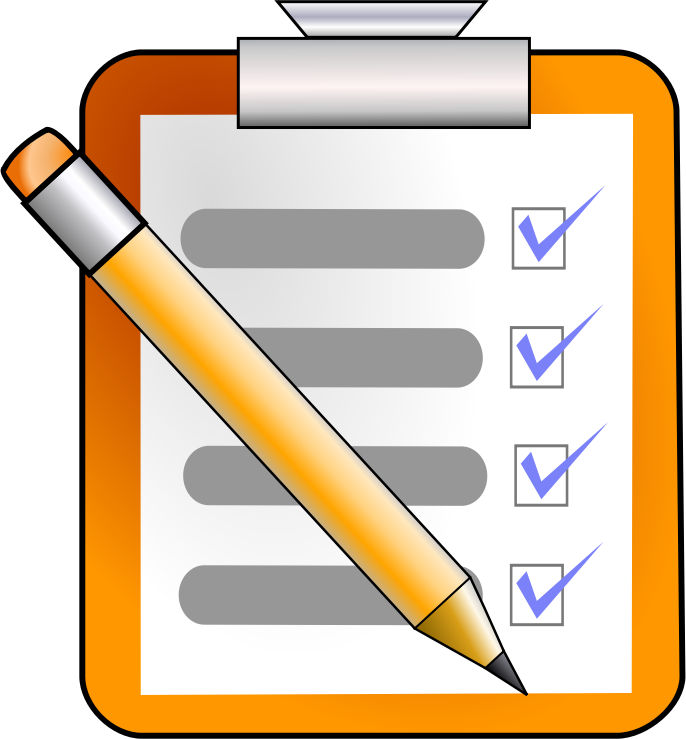 Lesson 51 – Versatile
Unit 4
Algebra I
Mr. Turner
Getting Ready
Assignment(s) Due Today
Have on Desk Until Reviewed
Lesson 50 Homework Worksheet (all)
Backpack
Lesson 50 Homework
SB page 380

Mailbox
Lesson 51 Guided Notes
Assignment Log #4
Any returned papers
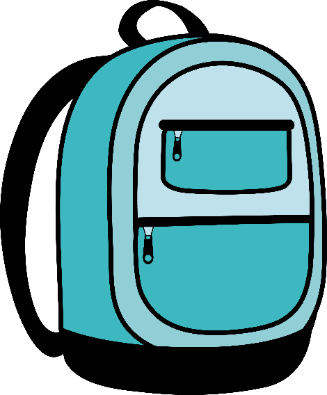 Work On Now [5 minutes]
Get papers from your mailbox, work on Warm-Up in the guided notes, and update your Assignment Log #4.
Agenda
Apple Word
Warm-Up [5 min]
Agenda/Objectives [5 min]
Review Lesson 50 [10 min]
Guided Notes and Practice [20 min]
Wrap-Up [5 min]
Versatile
Able to adapt or be adapted to many different functions or activities
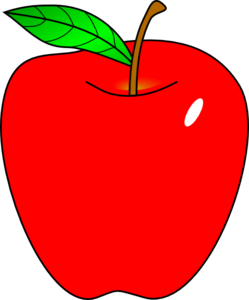 Learning Objectives
Students will be able to multiply polynomials.
Students will be able to meet the student expectations.
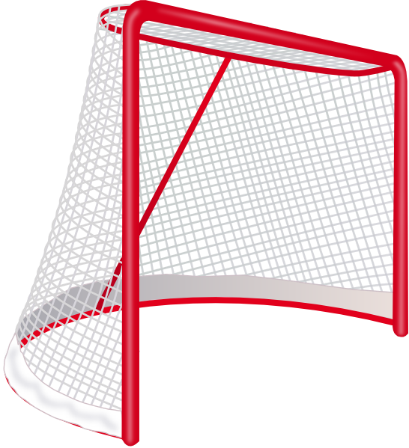 Social Objectives
Students will not talk while another person is talking.
Students will stay off their phones during class.
Students will not eat, drink, or chew gum.
Students will stay in their seat during the lesson.
Students will sign out and take the bathroom pass.
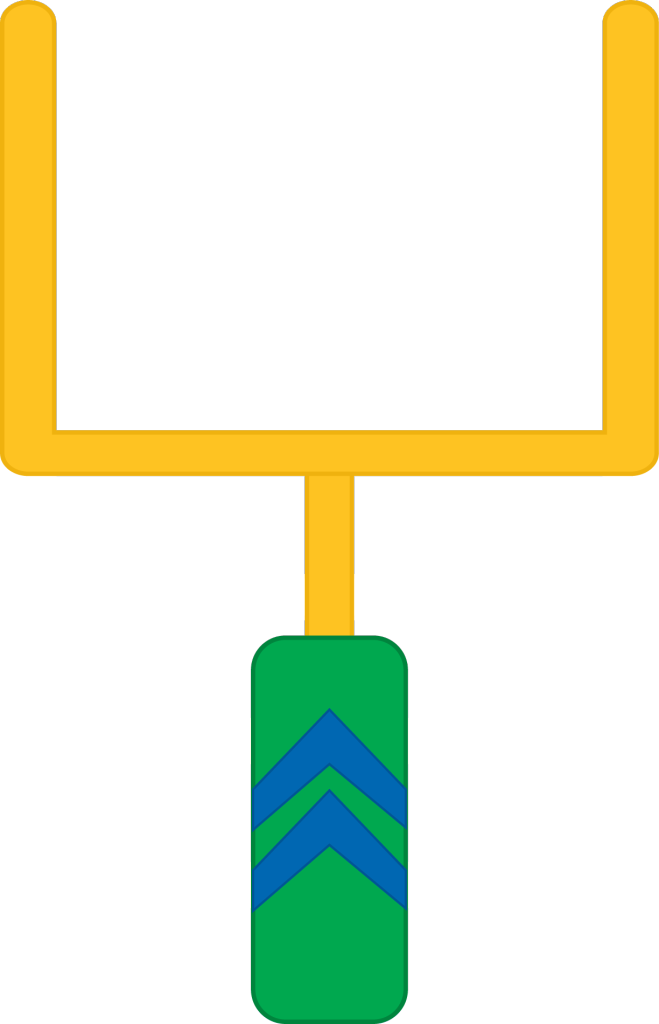 Review Lesson 50
Lesson 50 Homework Worksheet (all)
Turn in your homework!
Lesson 51 Guided Notes
Turn to page 1
Current Assignment(s)
Homework 51 (Due 03/15-16/16)
Lesson 51 Homework SB page 380 #9-22
Assignment Log #3 (Due 03/21/16)
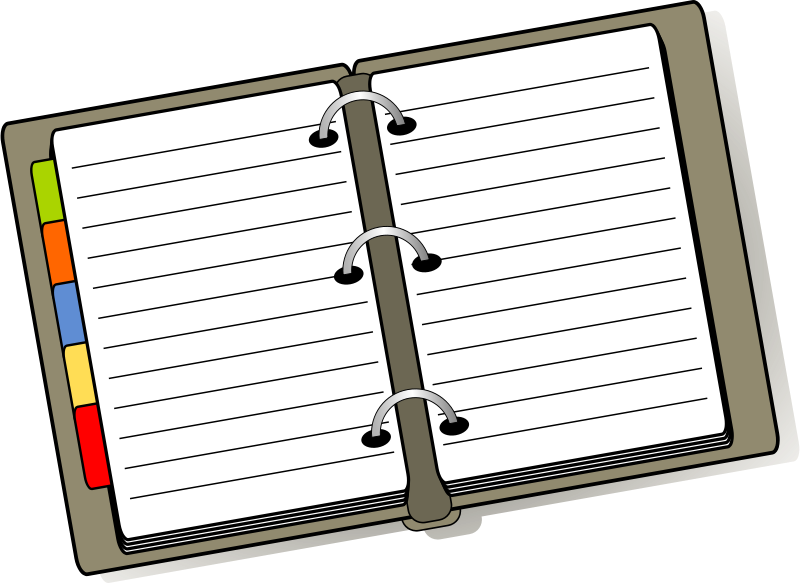 Last Tasks
Wrap-Up
Rainbow Method
Special Products
Last Questions?
Finish Homework 51
Assignment Log #3 Due Monday
Unit 4 Exam
Period 5: 3/29/16
Periods 4 and 6: 3/30/16
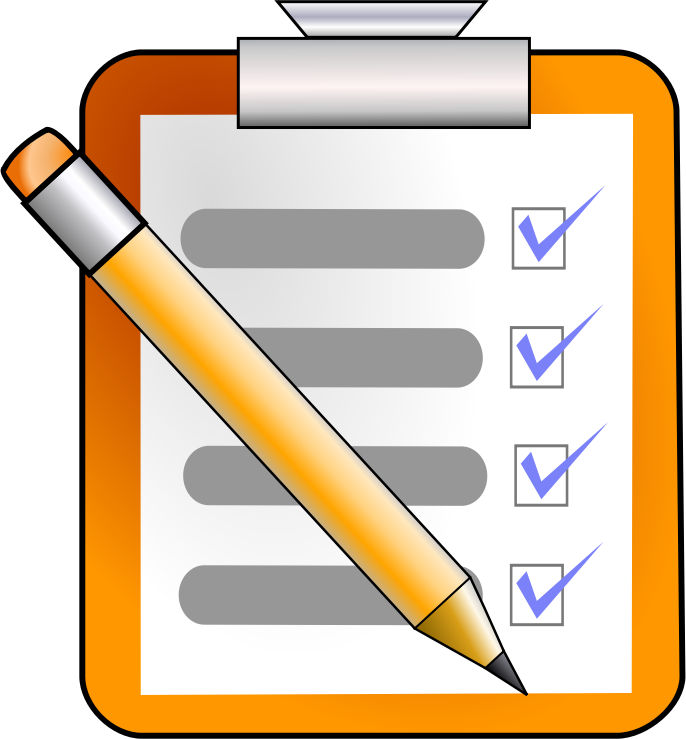 Lesson 52 – Factor
Unit 4
Algebra I
Mr. Turner
Getting Ready
Assignment(s) Due Today
Have on Desk Until Reviewed
Lesson 51 Homework SB page 380 #9-22
Backpack
Lesson 51 Homework
Assignment Log #4
SB page 386-390

Mailbox
Lesson 52 Guided Notes
Any returned papers
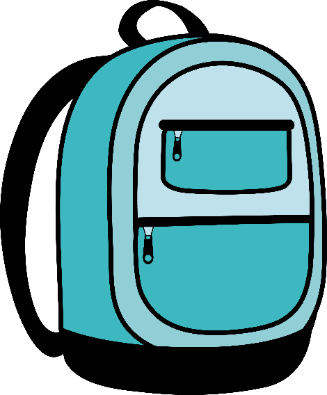 Work On Now [5 minutes]
Get papers from your mailbox, work on Warm-Up in the guided notes, and update your Assignment Log #4.
Agenda
Apple Word
Warm-Up [5 min]
Agenda/Objectives [5 min]
Review Lesson 51 [15 min]
Guided Notes and Practice [70 min]
Wrap-Up [5 min]
Factor
A circumstance, fact, or influence that contributes to a result or outcome
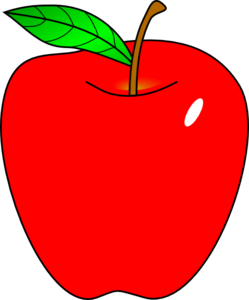 Learning Objectives
Students will be able to factor the greatest common factor from a polynomial.
Students will be able to factor a perfect square trinomial
Students will be able to factor a difference of two squares.
Students will be able to meet the student expectations.
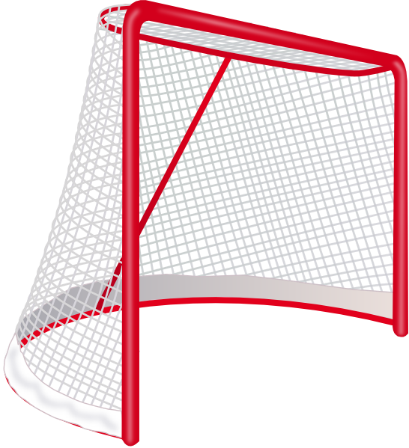 Social Objectives
Students will be quiet and respectful while another person is talking.
Students will restrict cell phone activity to before and after class.
Students will eat food, drink beverages, and chew gum before and after class
Students will stay in their assigned seat during class.
Students will ask the teacher, sign out, and takethe bathroom pass.
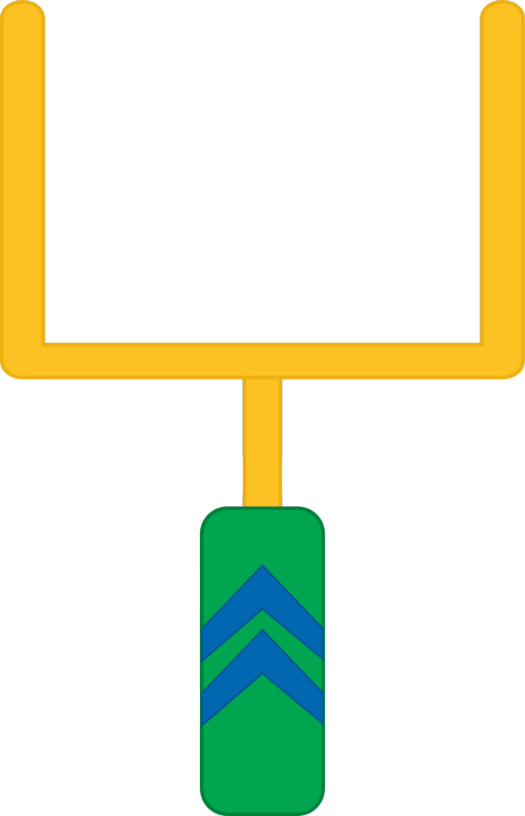 Review Lesson 51
Lesson 51 Homework SB page 380 #9-22
Turn in your homework!
Lesson 52 Guided Notes
Turn to page 1
Current Assignment(s)
Homework 52 (Due 03/17-18/16)SB pages 386-387 #Try These A (a-c), 9-14, and pages 389-390 #8-9, 16-17, 20-24, 27-29
Assignment Log #3 (Due 03/21/16)
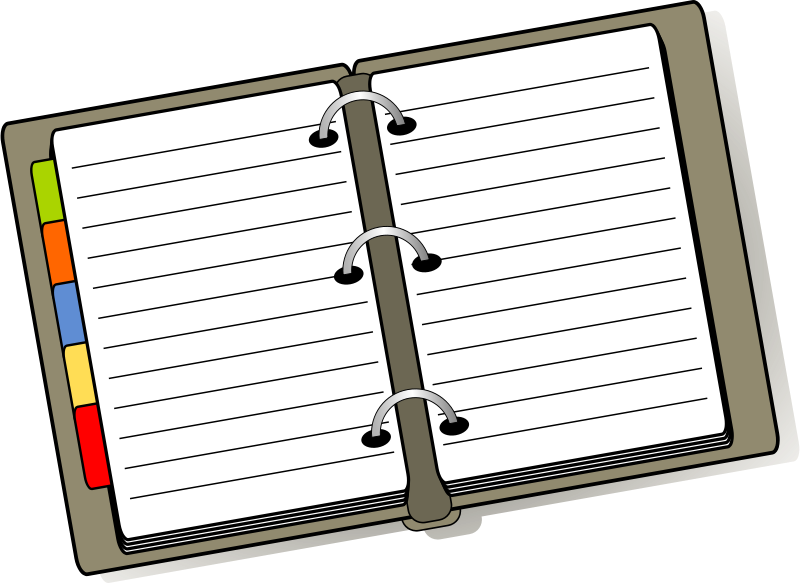 Last Tasks
Wrap-Up
GCF
Special Products
Last Questions?
Finish Homework 52
Assignment Log #3 Due Monday
Unit 4 Exam
Period 5: 3/29/16
Periods 4 and 6: 3/30/16
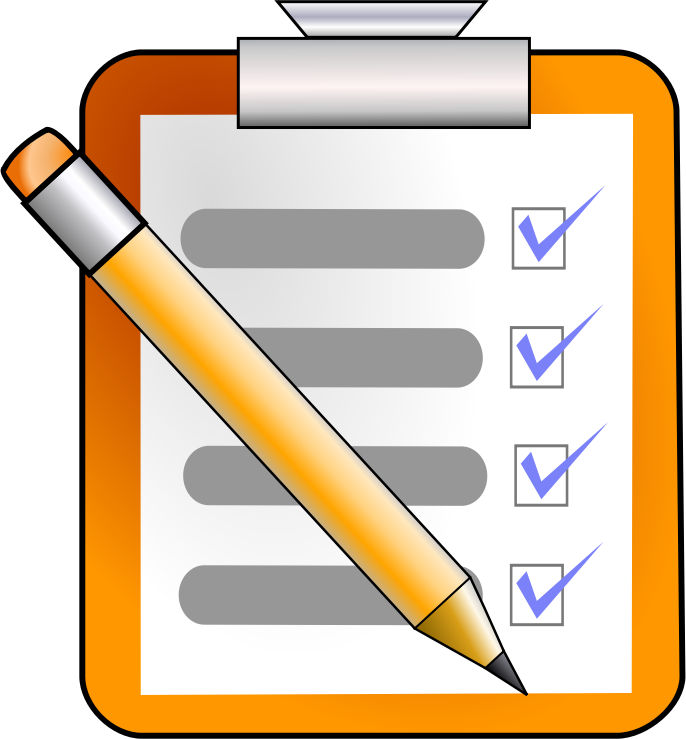 Lesson 53 – Organizer
Unit 4
Algebra I
Mr. Turner
Getting Ready
Assignment(s) Due Today
Have on Desk Until Reviewed
Lesson 52 Homework SB pages 386-387 #Try These A (a-c), 9-14, and pages 389-390 #8-9, 16-17, 20-24, 27-29
Backpack
Lesson 52 Homework
Assignment Log #4
SB pages 397-401

Mailbox
Lesson 53 Guided Notes
Any returned papers
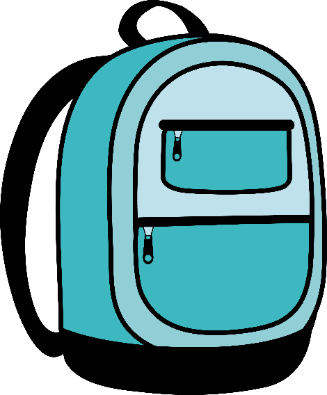 Work On Now [5 minutes]
Get papers from your mailbox, work on Warm-Up in the guided notes, and update your Assignment Log #4.
Agenda
Apple Word
Warm-Up [5 min]
Agenda/Objectives [5 min]
Review Lesson 52 [15 min]
Factoring Patterns [5 min]
Guided Notes and Practice [60 min]
Wrap-Up [5 min]
Organizer
A way to systematically store or arrange something.
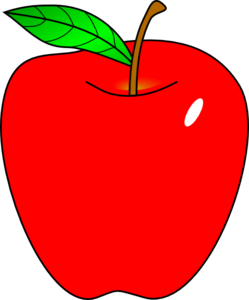 Learning Objectives
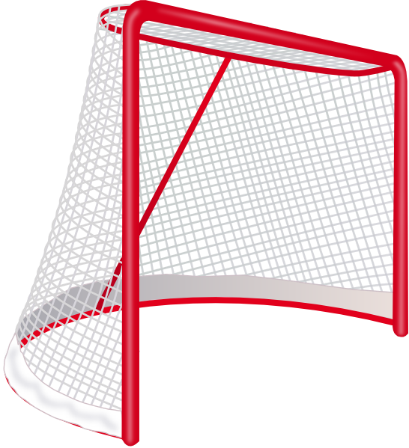 Social Objectives
Students will be quiet and respectful while another person is talking.
Students will restrict cell phone activity to before and after class.
Students will eat food, drink beverages, and chew gum before and after class
Students will stay in their assigned seat during class.
Students will ask the teacher, sign out, and takethe bathroom pass.
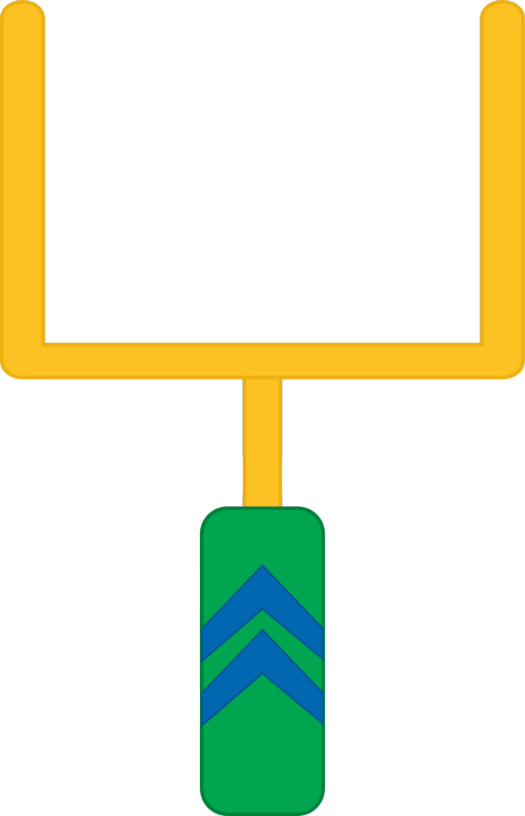 Review Lesson 52
SB pages 386-387 #Try These A (a-c), 9-14, and pages 389-390 #8-9, 16-17, 20-24, 27-29
Turn in your homework!
Lesson 53 Guided Notes
Turn to page 1
Current Assignment(s)
Homework 53 (Due 03/21/16)SB pages 396-397 #Try These A(a-c), 7-16 and page 401 #1-6
Assignment Log #3 (Due 03/21/16)
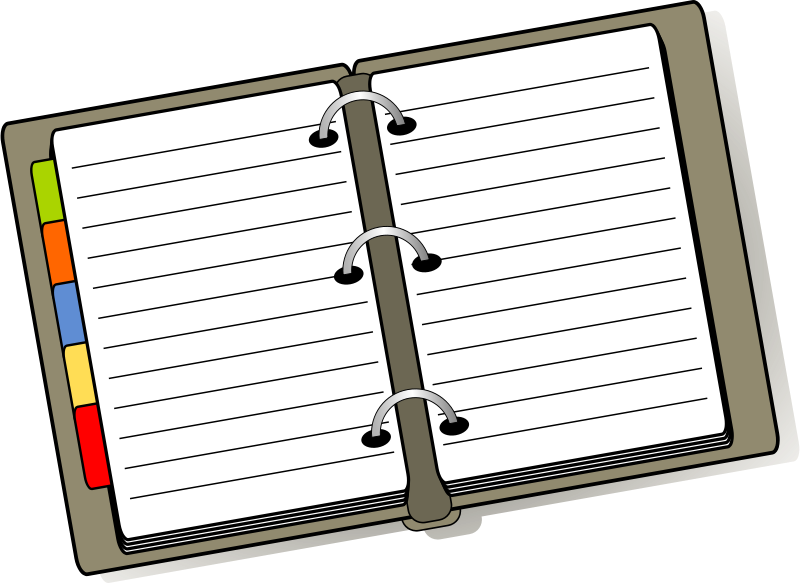 Last Tasks
Wrap-Up
Methods we know to factor
Last Questions?
Finish Homework 53
Assignment Log #3 Due Monday
Unit 4 Exam
Period 5: 3/29/16
Periods 4 and 6: 3/30/16
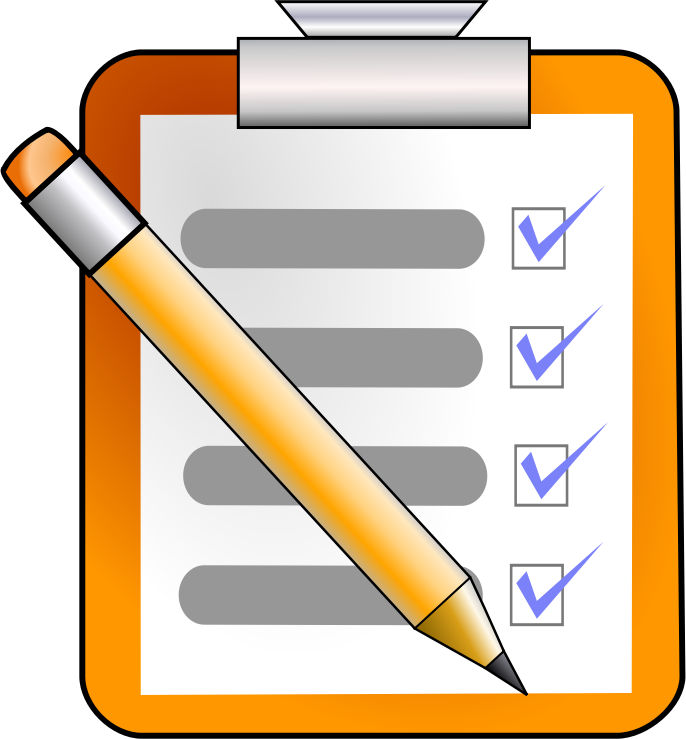 Lesson 54 – Systematic
Unit 4
Algebra I
Mr. Turner
Getting Ready
Assignment(s) Due Today
Have on Desk Until Reviewed
Lesson 53 Homework SB pages 396-397 #Try These A(a-c), 7-16 and page 401 #1-6
Assignment Log #3
Backpack
Lesson 53 Homework
Assignment Log #3
Assignment Log #4
SB pages 401-402

Mailbox
Lesson 54 Guided Notes
Any returned papers
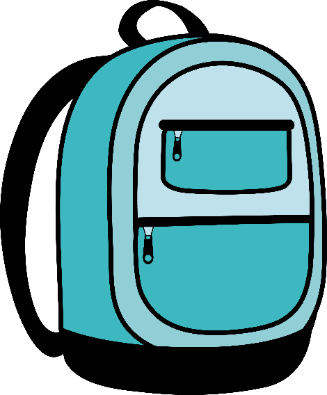 Work On Now [3 minutes]
Get papers from your mailbox, work on Warm-Up in the guided notes, and update your Assignment Log #4.
Agenda
Apple Word
Warm-Up [8 min]
Agenda/Objectives [3 min]
Review Lesson 53 [5 min]
Guided Notes and Practice [15 min]
Pair Practice [8 min]
Wrap-Up [3 min]
Systematic
Having, showing, or involving a system, method, or plan.
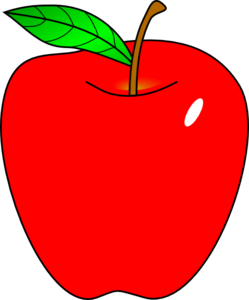 Learning Objectives
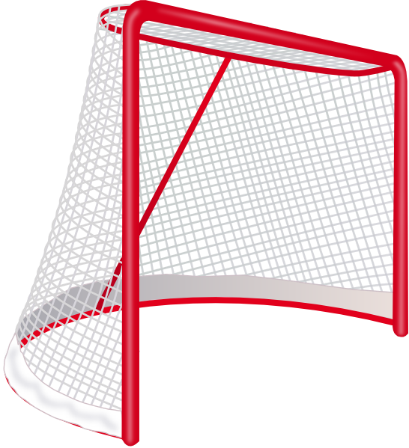 Social Objectives
Students will be quiet and respectful while another person is talking.
Students will restrict cell phone activity to before and after class.
Students will eat food, drink beverages, and chew gum before and after class
Students will stay in their assigned seat during class.
Students will ask the teacher, sign out, and takethe bathroom pass.
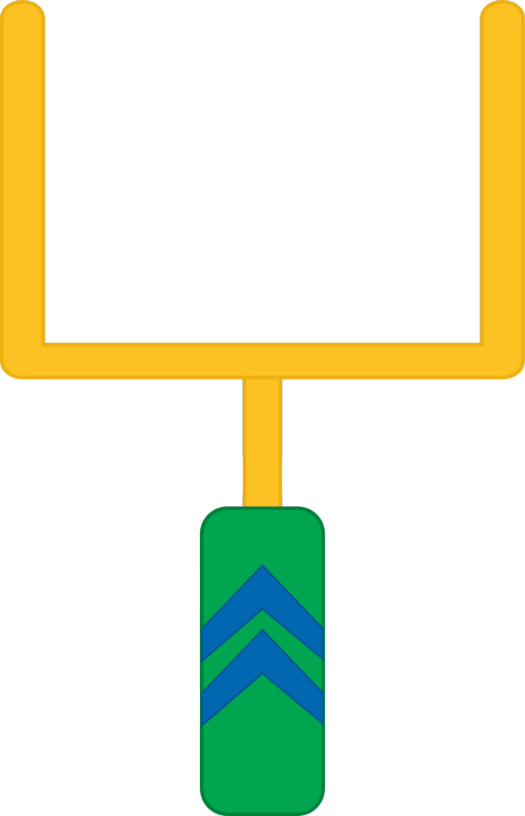 Review Lesson 53
SB pages 396-397 #Try These A(a-c), 7-16 and page 401 #1-6
Turn in your homework!
Lesson 54 Guided Notes
Turn to page 2
Current Assignment(s)
Homework 54 (Due 03/22-23/16)Lesson 54 Homework SB pages 401-402 #17-24, 27-29
Unit 4 Review Sheet(Due 03/29-30/16)
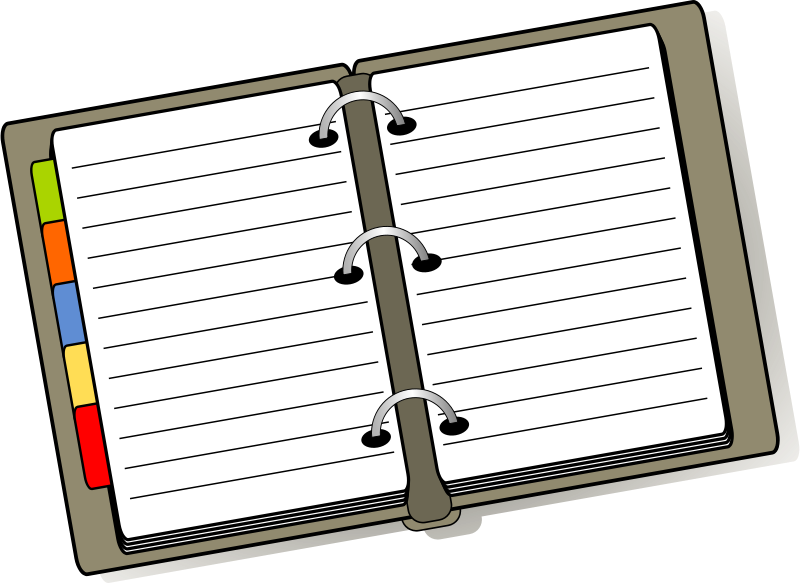 Last Tasks
Wrap-Up
Methods to Factor
When to Use?
Last Questions?
Finish Homework 54
Assignment Log #3
If you were waiting for Lesson 50, you may turn in the assignment log next class.
Complete Unit 4 Review Sheet before Monday (03/28/16)!
Unit 4 Exam
Period 5: 3/29/16
Periods 4 and 6: 3/30/16
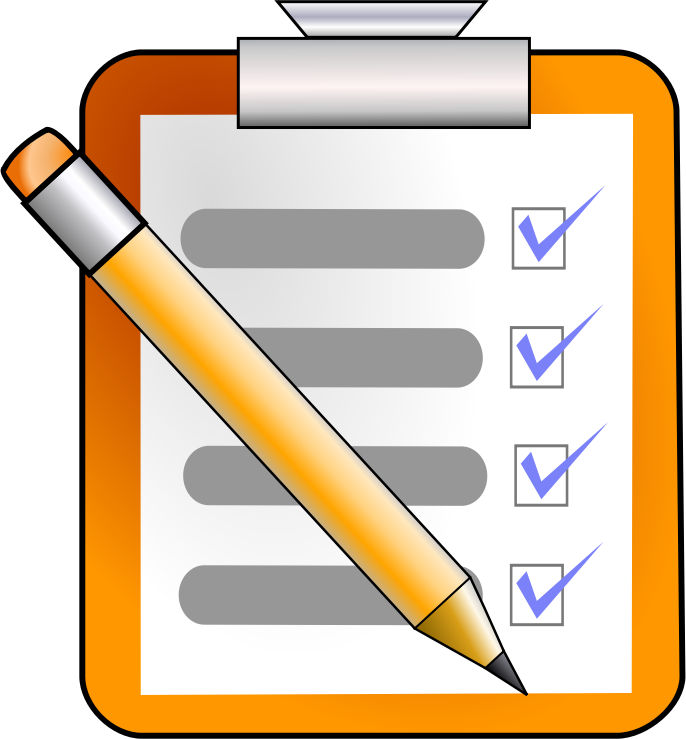 Lesson 55 – Parallels
Unit 4
Algebra I
Mr. Turner
Getting Ready
Assignment(s) Due Today
Have on Desk Until Reviewed
Lesson 54 Homework SB pages 401-402 #17-24, 27-29
Turn in to Time Card Before Class
Assignment Log #3
Backpack
Lesson 54 Homework
Assignment Log #3
Assignment Log #4
SB pages 403-410

Mailbox
Lesson 55 Guided Notes
Any returned papers
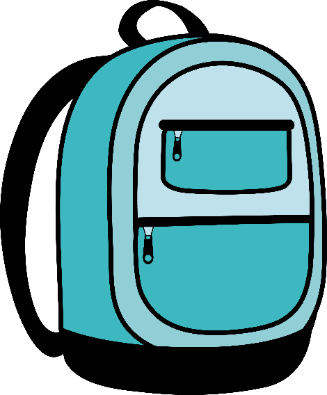 Work On Now [3 minutes]
Get papers from your mailbox, work on Warm-Up in the guided notes, and update your Assignment Log #4.
Agenda
Apple Word
Warm-Up [8 min]
Agenda/Objectives [3 min]
Review Lesson 54 [10 min]
Guided Notes and Practice [60 min]
Error Check [10 min]
Wrap-Up [3 min]
Parallels
A person or thing that is similar or analogous to each other.
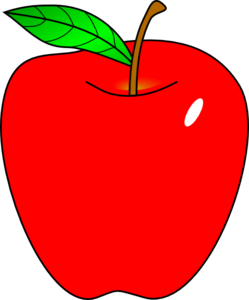 Learning Objectives
Students will be able to simplify a rational expression by dividing a polynomial by a monomial.
Students will be able to simplify a rational expression by dividing out common factors.
Students will be able to divide polynomials using long division and express the remainder as a rational expression.
Students will be able to meet the student expectations.
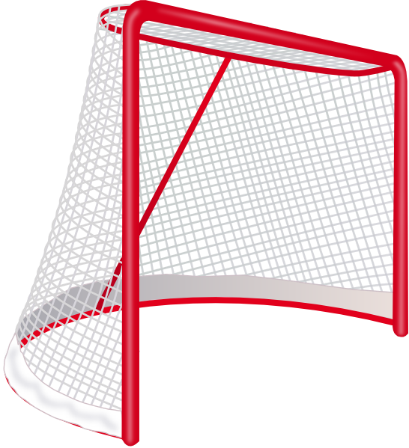 Social Objectives
Students will be quiet and respectful while another person is talking.
Students will restrict cell phone activity to before and after class.
Students will eat food, drink beverages, and chew gum before and after class
Students will stay in their assigned seat during class.
Students will ask the teacher, sign out, and takethe bathroom pass.
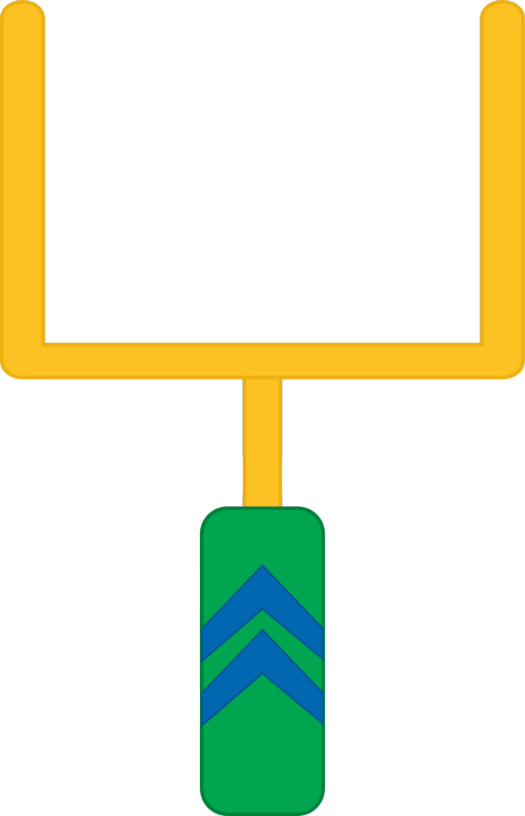 Review Lesson 54
SB pages 401-402 #17-24, 27-29
Turn in your homework!
Lesson 55 Guided Notes
Turn to page 2
Error Check
Get out a whiteboard and pen
Current Assignment(s)
Homework 55 (Due 03/24-25/16)Lesson 55 Homework SB pages 403-405 #Try These A (a-b), Try These B-C (a-c), Try These D (a-b), 3-11 (odd only) and pages 408-410 #Try These A-B-C (a-b), Try These D (a-c), 5-11 (odd only)
Unit 4 Review Sheet(Due 03/29-30/16)
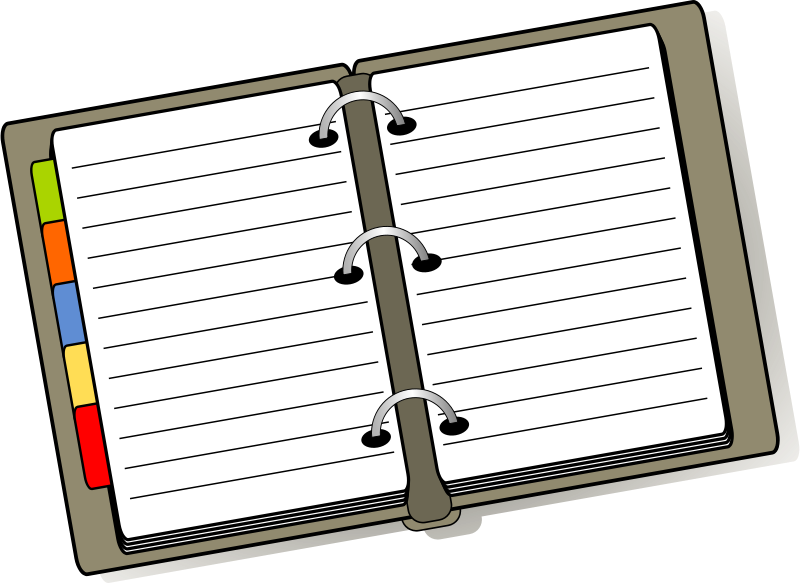 Last Tasks
Wrap-Up
What parallels did we see?
What have we done before?
Where?
What is the goal of simplifying a rational expression?
Last Questions?
Finish Homework 55
Complete Unit 4 Review Sheet before Monday (03/28/16)!
Unit 4 Exam
Period 5: 3/29/16
Periods 4 and 6: 3/30/16
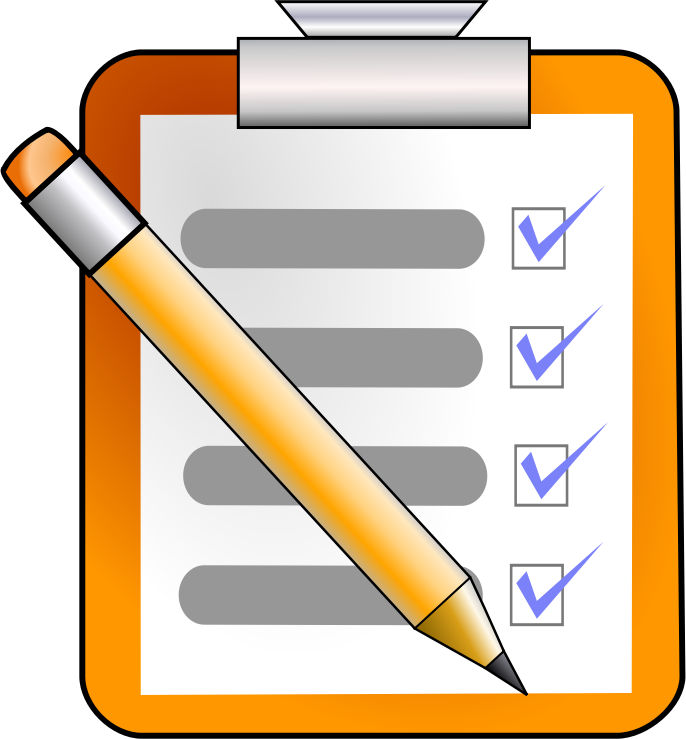 Lesson 56 – Cancel
Unit 4
Algebra I
Mr. Turner
Getting Ready
Assignment(s) Due Today
Have on Desk Until Reviewed
Lesson 55 Homework SB pages 403-405 #Try These A (a-b), Try These B-C (a-c), Try These D (a-b), 3-11 (odd only) and pages 408-410 #Try These A-B-C (a-b), Try These D (a-c), 5-11 (odd only)
Backpack
Lesson 55 Homework
Assignment Log #4
SB pages 403-410

Mailbox
Lesson 56 Guided Notes
Any returned papers
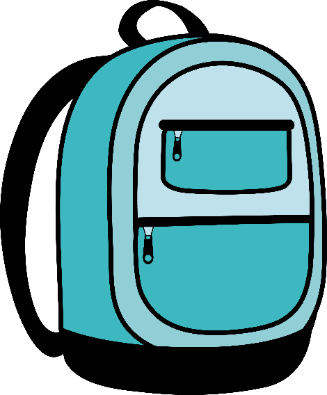 Work On Now [4 minutes]
Get papers from your mailbox, work on Warm-Up in the guided notes, and update your Assignment Log #4.
Agenda
Apple Word
Warm-Up [10 min]
Agenda/Objectives [3 min]
Review Lesson 55 [10 min]
Guided Notes and Practice [60 min]
Whiteboards [10 min]
Wrap-Up [3 min]
Cancel
to neutralize or to render invalid.
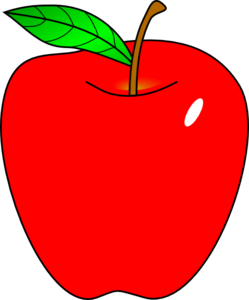 Learning Objectives
Students will be able to add, subtract, multiply, and divide rational expressions.
Students will be able to identify the least common multiple (LCM) of algebraic expressions.
Students will be able to meet the student expectations.
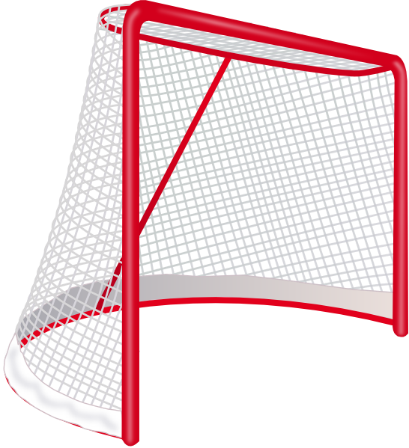 Social Objectives
Students will be quiet and respectful while another person is talking.
Students will restrict cell phone activity to before and after class.
Students will eat food, drink beverages, and chew gum before and after class
Students will stay in their assigned seat during class.
Students will ask the teacher, sign out, and takethe bathroom pass.
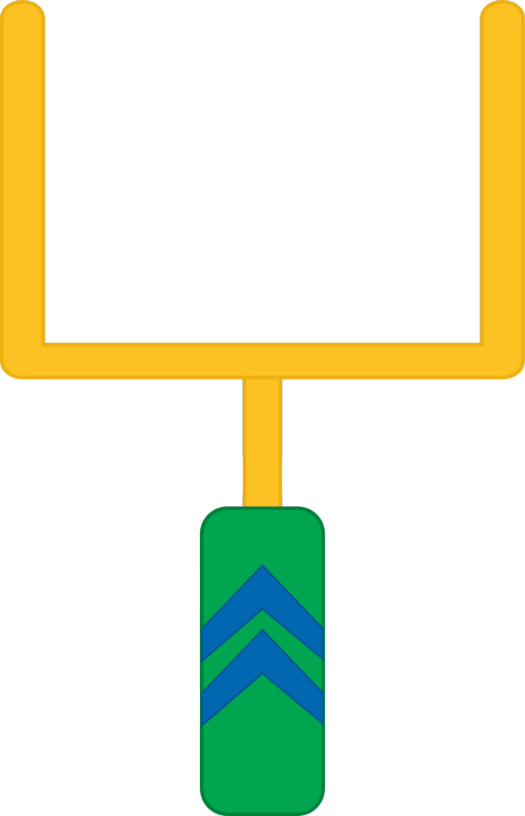 Review Lesson 55
Lesson 55 Homework SB pages 403-405 #Try These A (a-b), Try These B-C (a-c), Try These D (a-b), 3-11 (odd only) and pages 408-410 #Try These A-B-C (a-b), Try These D (a-c), 5-11 (odd only)
Turn in your homework!
Lesson 56 Guided Notes
Turn to page 2
Current Assignment(s)
Lesson 56 Homework SB pages 411-412 #Try These A (a-b), Try These B (a-b), 3-9 (odd only) and pages 413-416 #Try These A-B (a-c), Try These C (a-b), Try These D-E (a-d), 3-13 (odd only)
Unit 4 Review Sheet(Due 03/30/16 to 04/01/16)
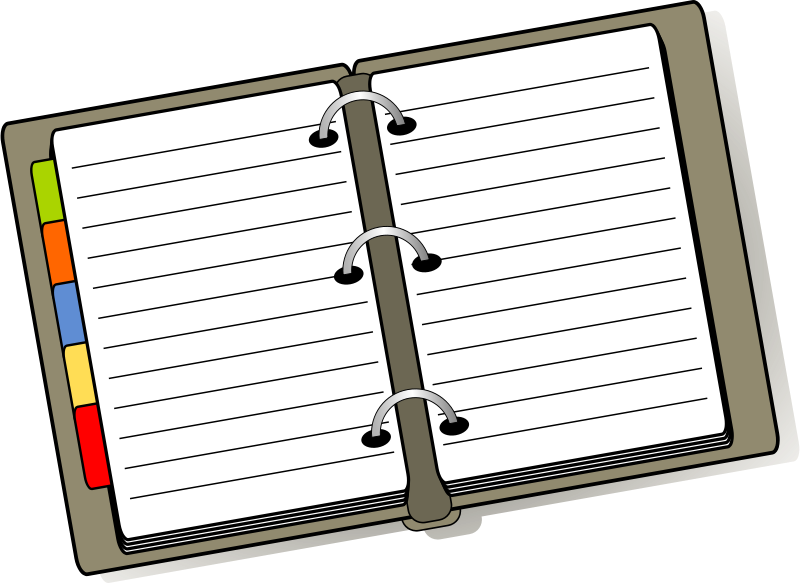 Whiteboards
Get out a whiteboard and pen
Last Tasks
Wrap-Up
What did we cancel?
What have we done before?
Where?
Last Questions?
Finish Homework 56
Complete Unit 4 Review Sheet before Tuesday/Wednesday (03/28/16)!
Unit 4 Exam UPDATE!
Period 5: 03/31/16
Periods 4 and 6: 04/01/16
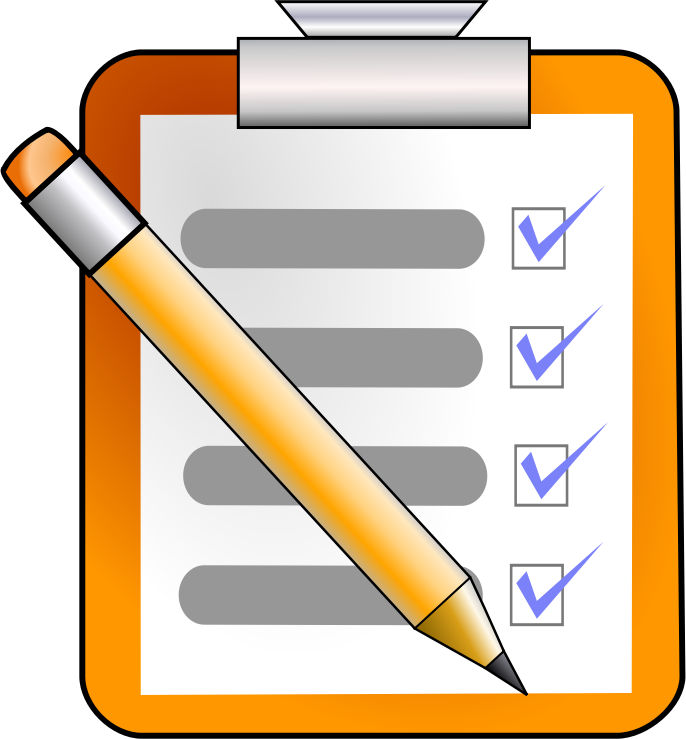 Lesson 57
Unit 4
Algebra I
Mr. Turner
Getting Ready
Assignment(s) Due Today
Have on Desk Until Reviewed
Lesson 56 Homework SB pages 411-412 #Try These A (a-b), Try These B (a-b), 3-9 (odd only) and pages 413-416 #Try These A-B (a-c), Try These C (a-b), Try These D-E (a-d), 3-13 (odd only)
Backpack
Lesson 56 Homework
Assignment Log #4
SB pages 401-402

Mailbox
Lesson 57 Guided Notes
Any returned papers
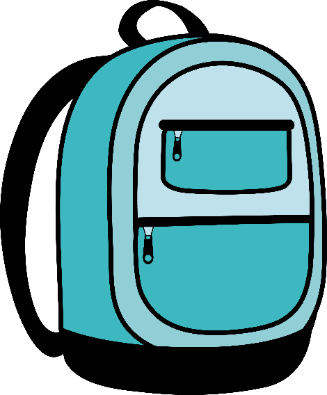 Work On Now [4 minutes]
Get papers from your mailbox, work on Warm-Up in the guided notes, and update your Assignment Log #4.
Agenda
Warm-Up [8 min]
Agenda/Objectives [3 min]
Guided Notes and Practice [20 min]
Review Lesson 56 [8 min]
Wrap-Up [3 min]
Learning Objectives
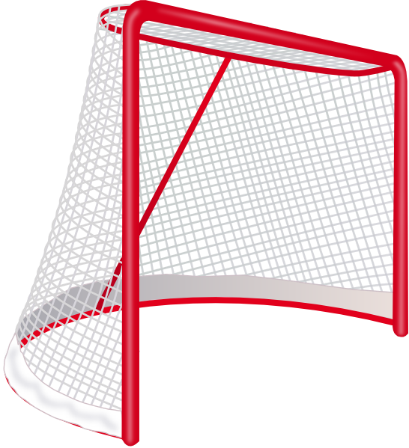 Social Objectives
Students will be quiet and respectful while another person is talking.
Students will restrict cell phone activity to before and after class.
Students will eat food, drink beverages, and chew gum before and after class
Students will stay in their assigned seat during class.
Students will ask the teacher, sign out, and takethe bathroom pass.
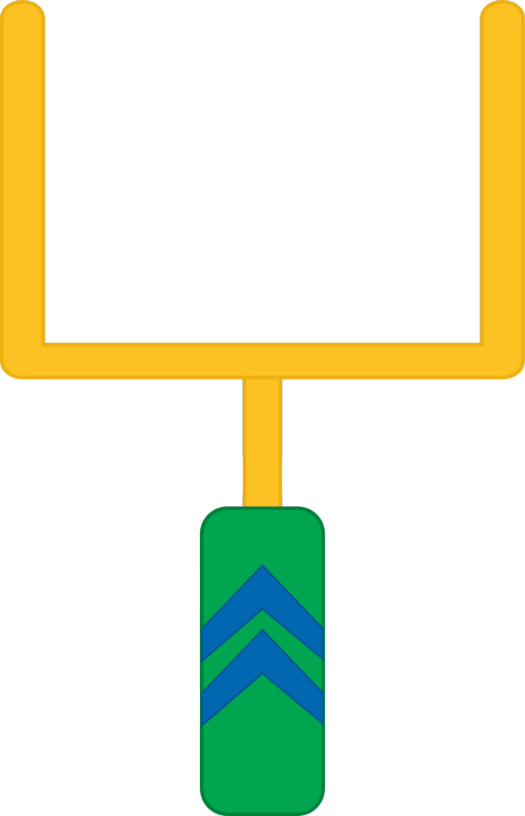 Review Lesson 56
Lesson 56 Homework SB pages 411-412 #Try These A (a-b), Try These B (a-b), 3-9 (odd only) and pages 413-416 #Try These A-B (a-c), Try These C (a-b), Try These D-E (a-d), 3-13 (odd only)
Turn in your homework!
Lesson 57 Guided Notes
Turn to page 2
Current Assignment(s)
Lesson 57 SB 401-402 #21-26, 29, 31
Unit 4 Review Sheet(Due 03/31/16 to 04/01/16)
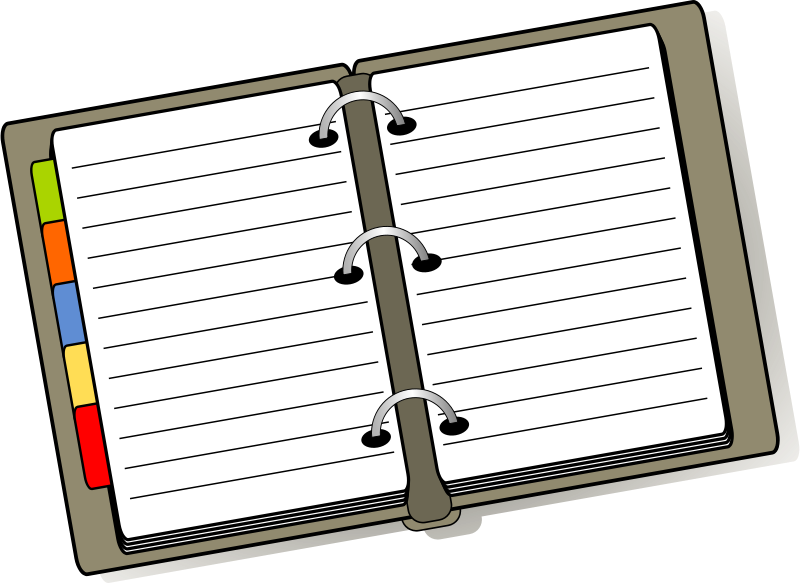 Whiteboards
Get out a whiteboard and pen
Last Tasks
Wrap-Up
What method did we build upon?
What can we do now?
Last Questions?
Finish Homework 57
Complete Unit 4 Review Sheet before Tuesday/Wednesday (03/29-30/16)!
Unit 4 Exam UPDATE!
Period 5: 03/31/16
Periods 4 and 6: 04/01/16
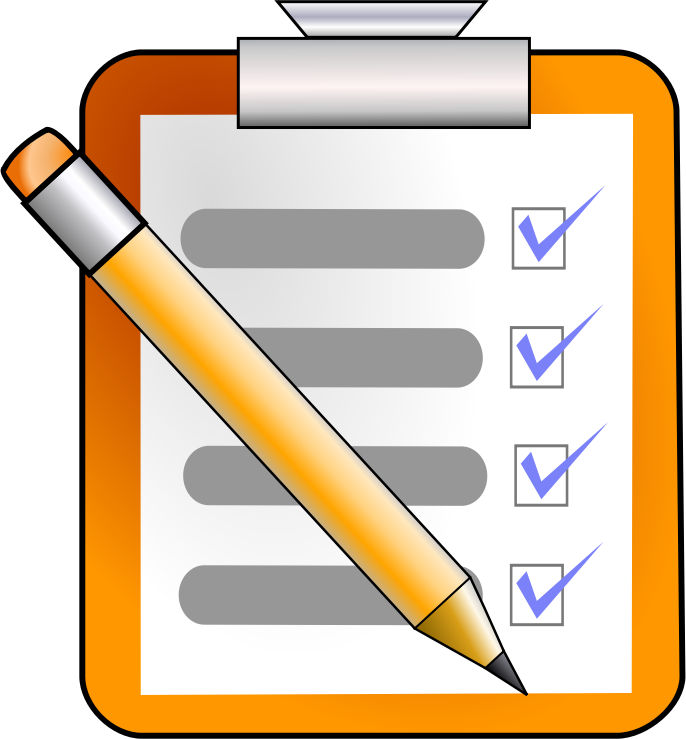 Unit 4 Review Day
Unit 4
Algebra I
Mr. Turner
Getting Ready
Assignment(s) Due Today
Have on Desk Until Reviewed
Lesson 56 Homework SB pages 411-412 #Try These A (a-b), Try These B (a-b), 3-9 (odd only) and pages 413-416 #3-13 (odd only)
Lesson 57 SB 401-402 #21-26, 29, 31
Backpack
Lesson 56 Homework
Lesson 57 Homework
Assignment Log #4
SB pages 401-402

Mailbox
Any returned papers
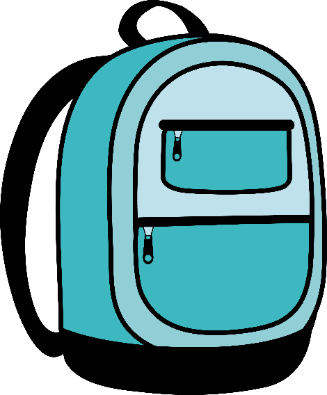 Work On Now [4 minutes]
Get papers from your mailbox, work on Warm-Up on the front whiteboard on your own mini whiteboard.
Agenda
Apple Word
Warm-Up [8 min]
Agenda/Objectives [2 min]
Review Lesson 57 [15 min]
Unit 4 Review Sheet [20 min]
Kahoot! [40 min]
Study Skills [15 min]
Review
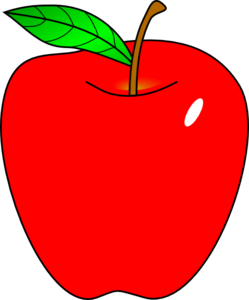 Learning Objectives
Students will be able to answer questions on Kahoot! with at least 80% accuracy.
Students will be able to meet the student expectations.
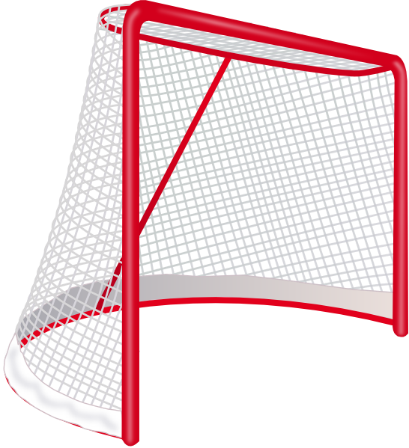 Social Objectives
Students will be quiet and respectful while another person is talking.
Students will restrict cell phone activity to before and after class.
Students will eat food, drink beverages, and chew gum before and after class.
Students will stay in their assigned seat during class.
Students will ask the teacher, sign out, and takethe bathroom pass.
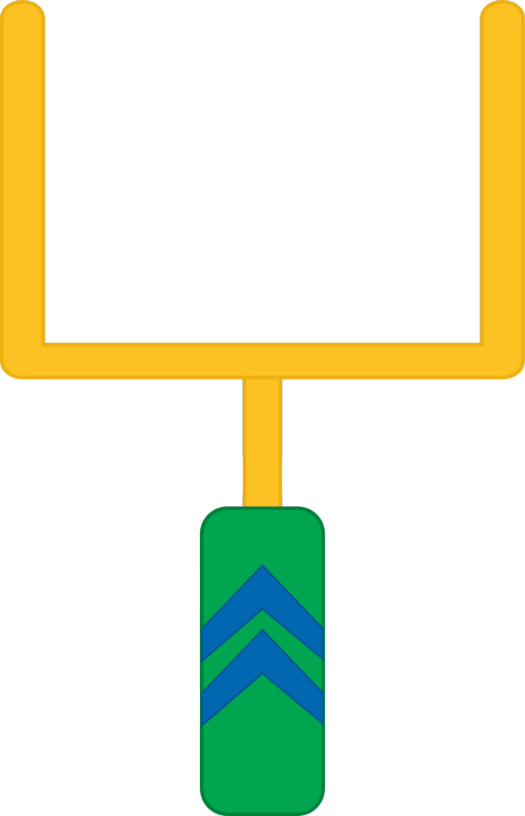 Review Lessons 56-57
Lesson 56 Homework SB pages 411-412 #Try These A (a-b), Try These B (a-b), 3-9 (odd only) and pages 413-416 #3-13 (odd only)
Lesson 57 SB 401-402 #21-26, 29, 31
Turn in your homework!
Unit 4 Review Sheet
Get out your copy and your work
Current Assignment(s)
Unit 4 Review Sheet(Due 03/31/16 to 04/01/16)
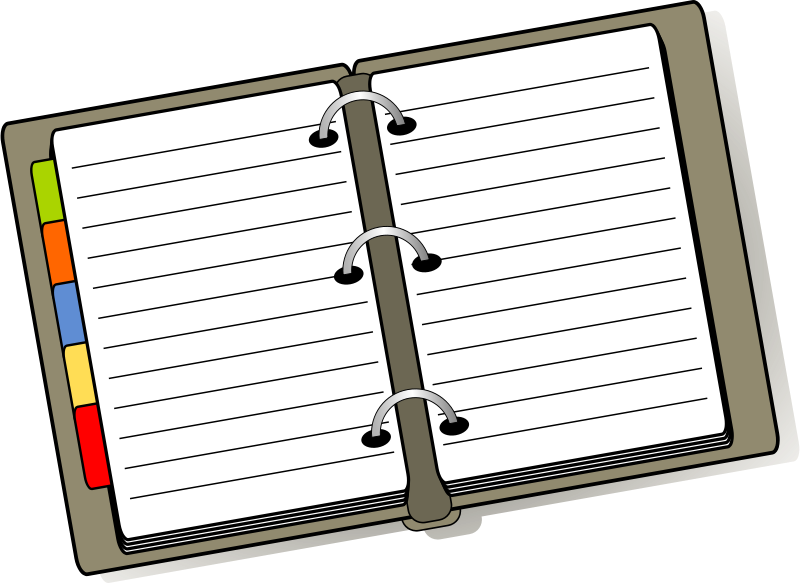 Kahoot!
Get out your phone or ask for a laptop
Last Tasks
Challenge and Improve Yourself!
Try to use a different study strategy learned today while studying.
Finish Unit 4 Review Sheet
Study for the exam NEXT CLASS!
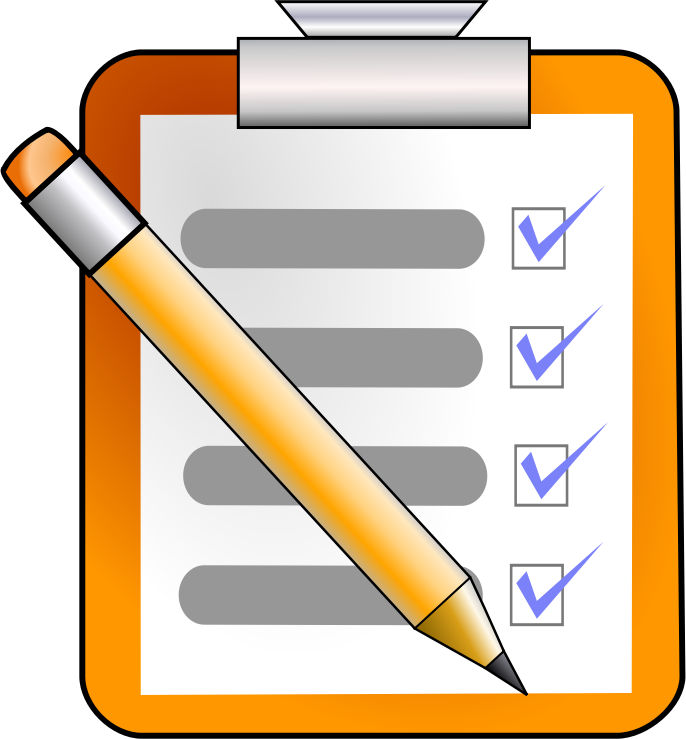 Unit 4 Exam Day
Unit 4
Algebra I
Mr. Turner
Getting Ready
Assignment(s) Due Today
Have on Desk Until Instructed
Unit 4 Review Sheet
Backpack
Unit 4 Review Sheet

Mailbox
Any returned papers
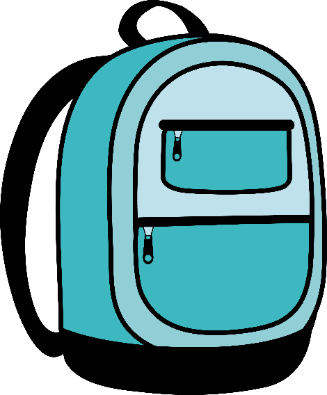 Work On Now [4 minutes]
Get papers from your mailbox, read the article in your mailbox.  If you finish early, study for the exam independently (no talking).
Agenda
Apple Word
Test Taking Tips [3 min]
Agenda/Objectives [3 min]
Individual Review [10 min]
Unit 4 Exam [60 min]
Unpacking Unit 5 [20 min]
Review
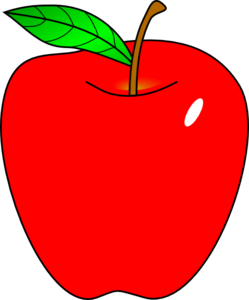 Learning Objectives
Students will be able to pass the unit 4 exam.
Students will be able to meet the student expectations.
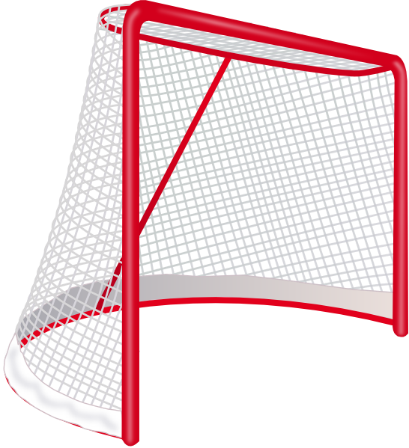 Social Objectives
Students will be quiet and respectful while another person is talking.
Students will restrict cell phone activity to before and after class.
Students will eat food, drink beverages, and chew gum before and after class.
Students will stay in their assigned seat during class.
Students will ask the teacher, sign out, and takethe bathroom pass.
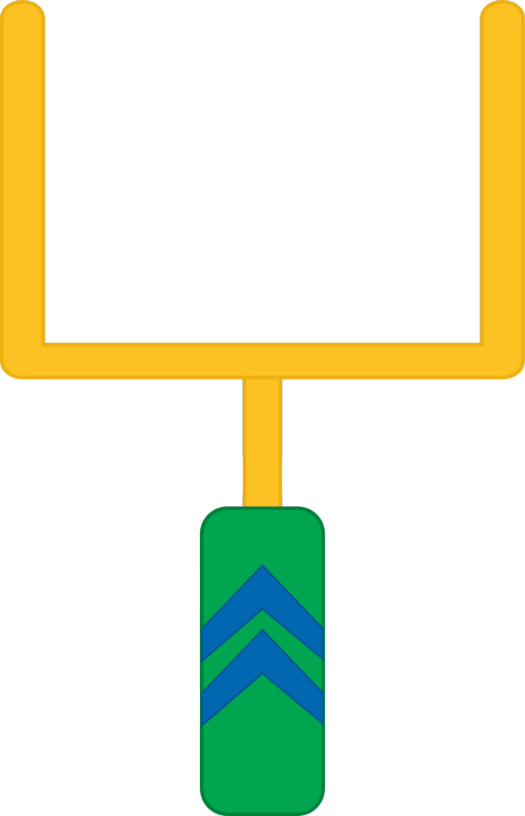 Unit 4 Exam
Put everything under your desk except for a pencil.
Unpacking Unit 5
Have a pencil on your desk
Current Assignment(s)
Unit 5 Pre-Assessment (Due 04/04/16)Getting Ready SB page 422 #1-8 (graded on completion – show work for every problem)
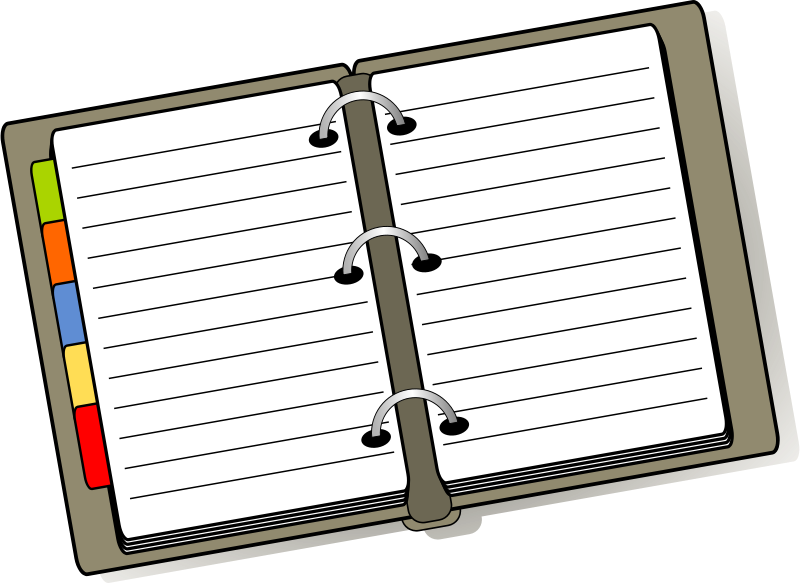